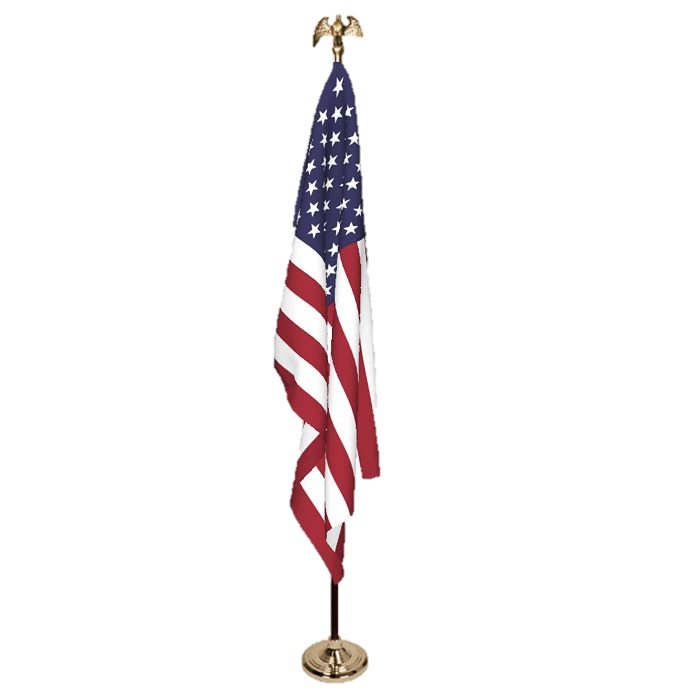 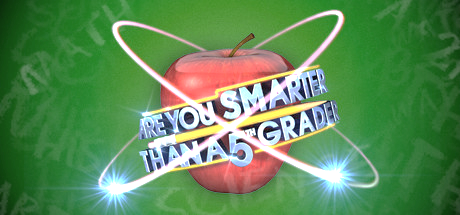 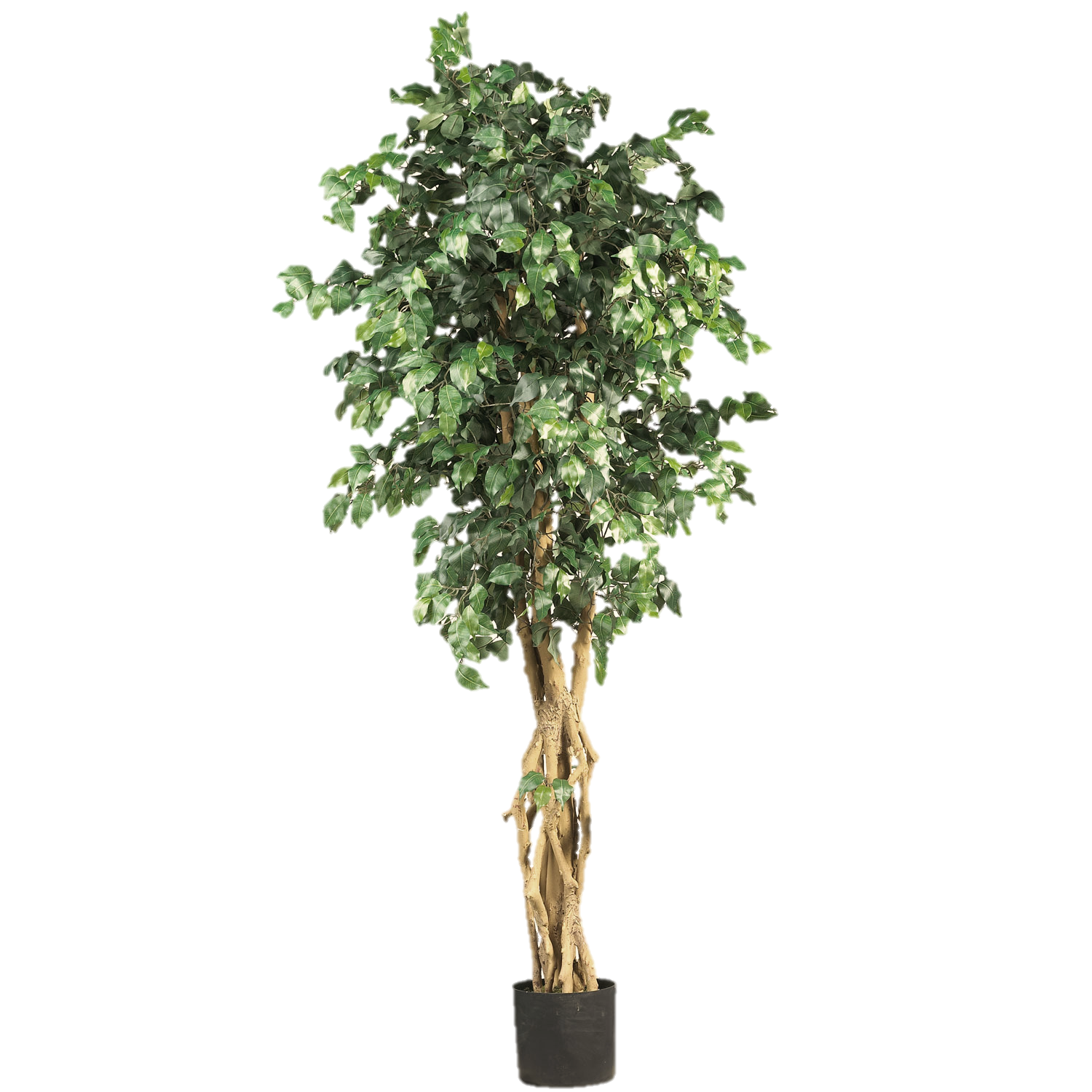 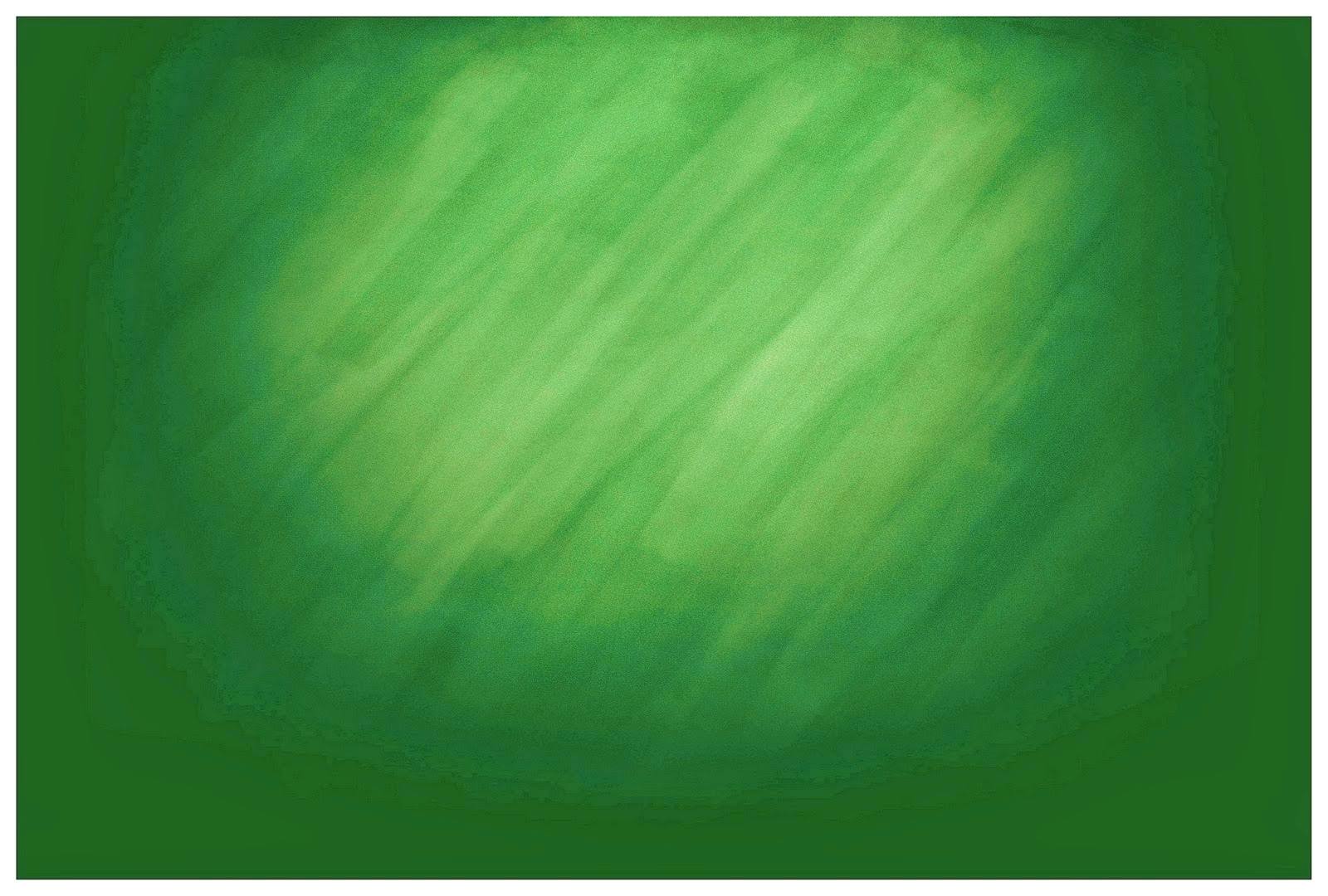 How to Play / Credits
Play Game
SUBJECTS
1: English
2: Geography
3: Grammar
4: History
5: Math
6: Sports
$
X
X
X
FINAL
$0
PEEK
COPY
SAVE
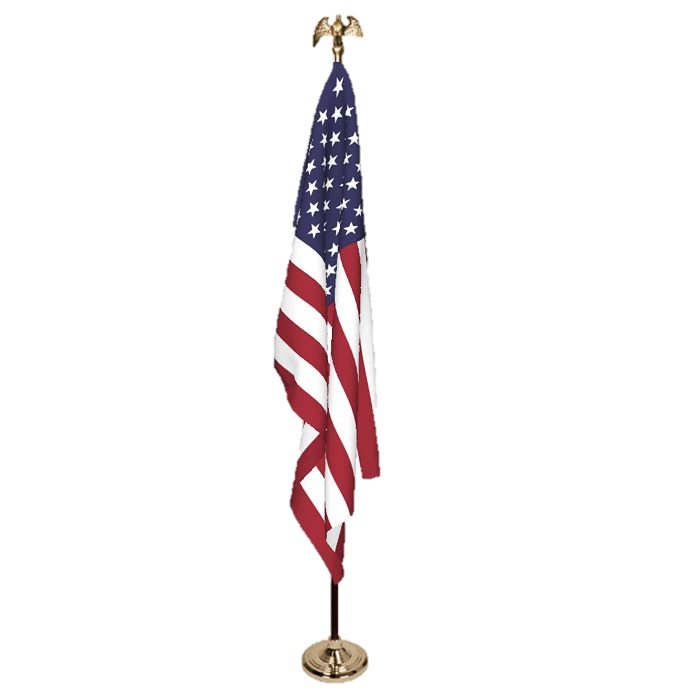 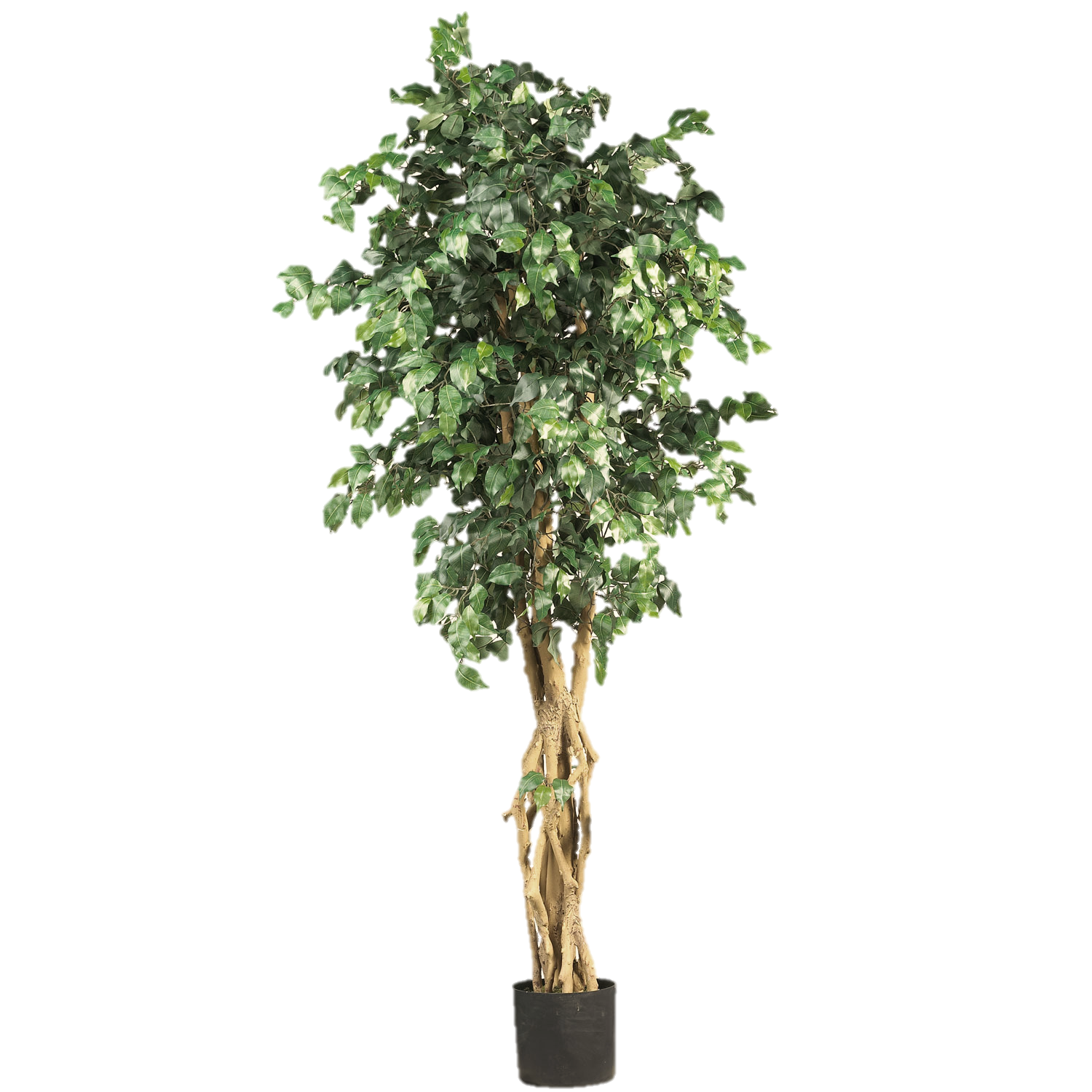 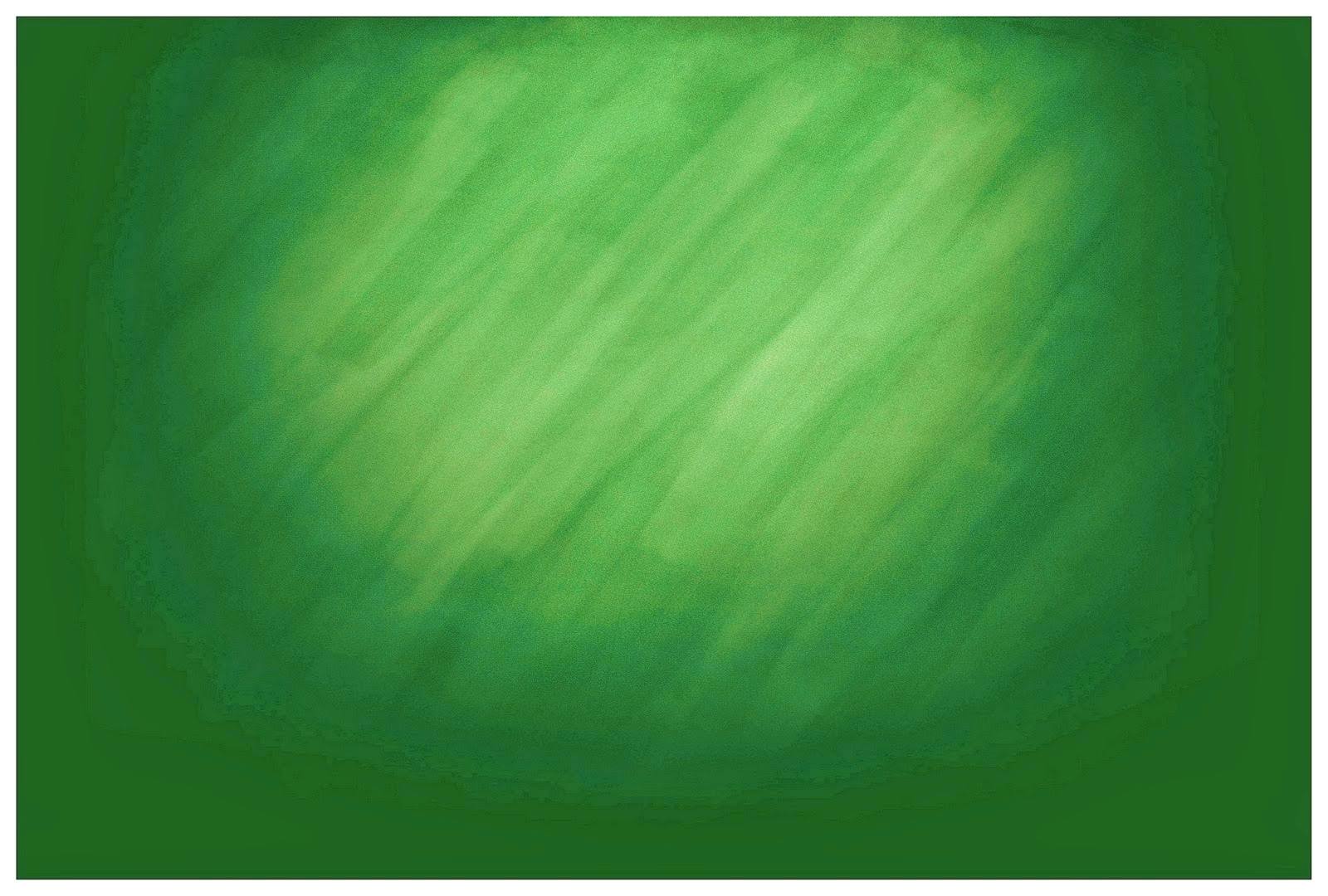 $5,000
5th Grade
5th Grade
$5,000
$3,500
Lock In
4th Grade
4th Grade
$3,500
Right
Wrong
$2,500
3rd Grade
3rd Grade
$2,500
2nd Grade
2nd Grade
$1,000
$1,000
1st Grade
1st Grade
$500
$500
Jacob selected
Laura
Kyle
Jacob
Alana
Spencer
+-
+ -
+ 
-
+
-
+
-
DROP
OUT
Question1
SUBJECTS
B
1
ANSWER:
TYPE:
1: English
2: Geography
3: Grammar
4: History
5: Math
6: Sports
$
500
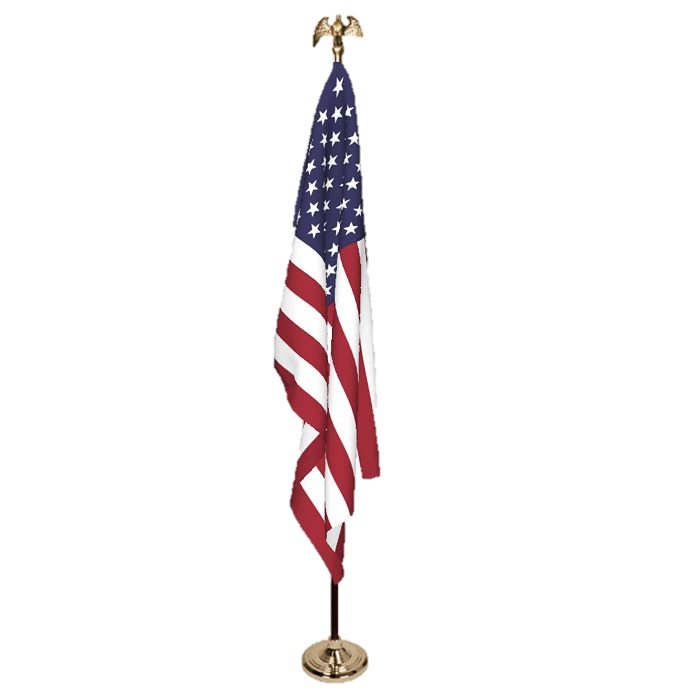 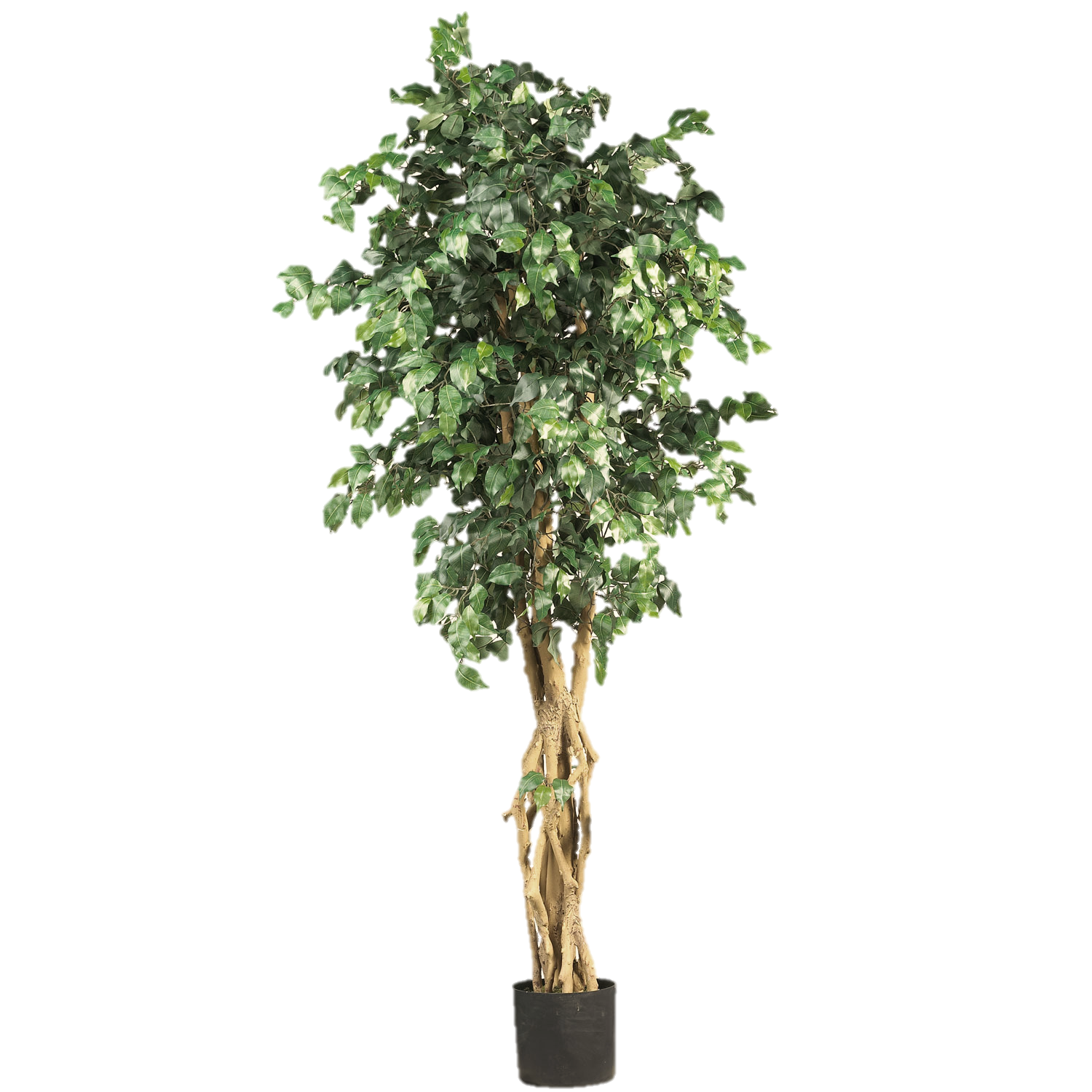 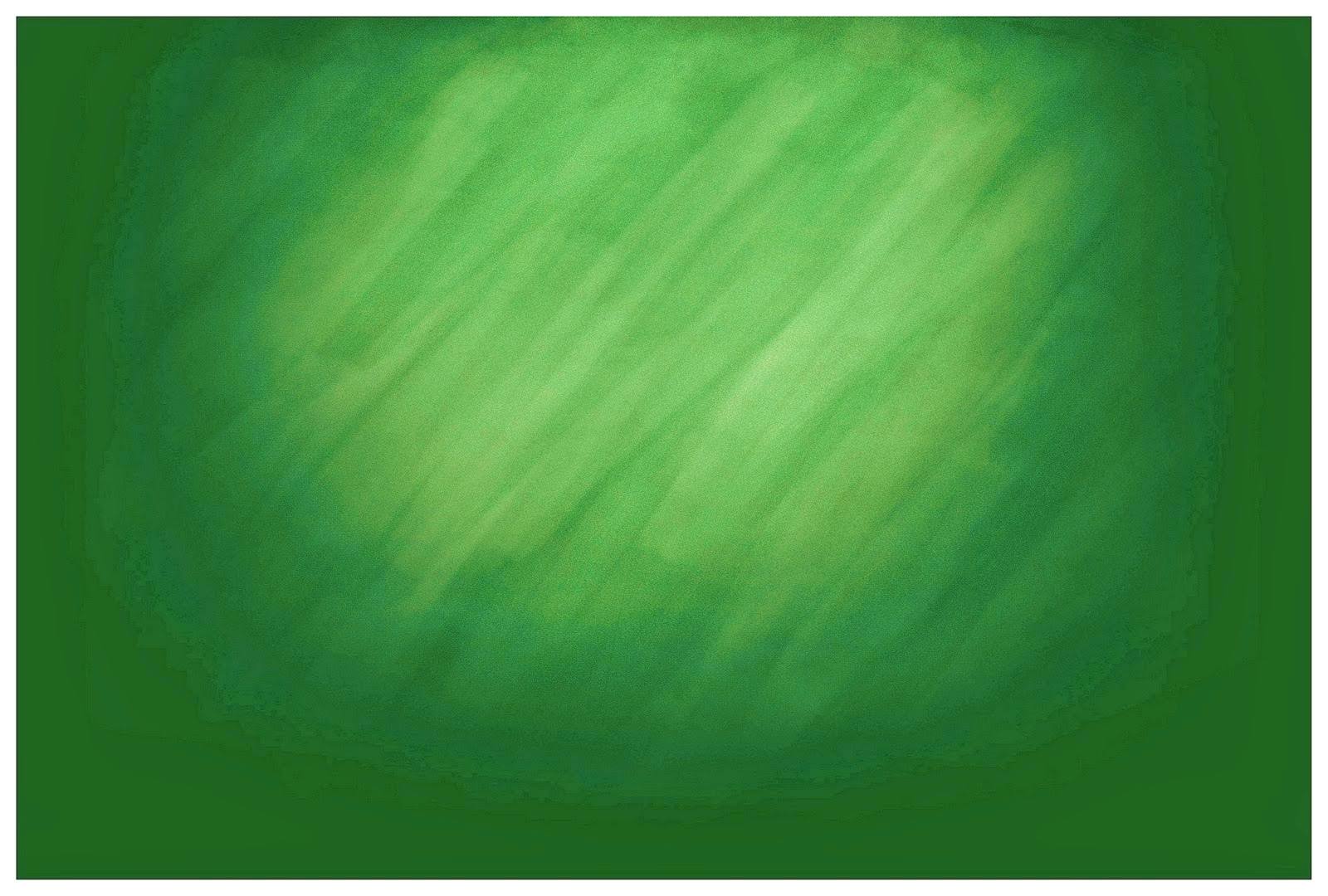 1st Grade
No Student Selected
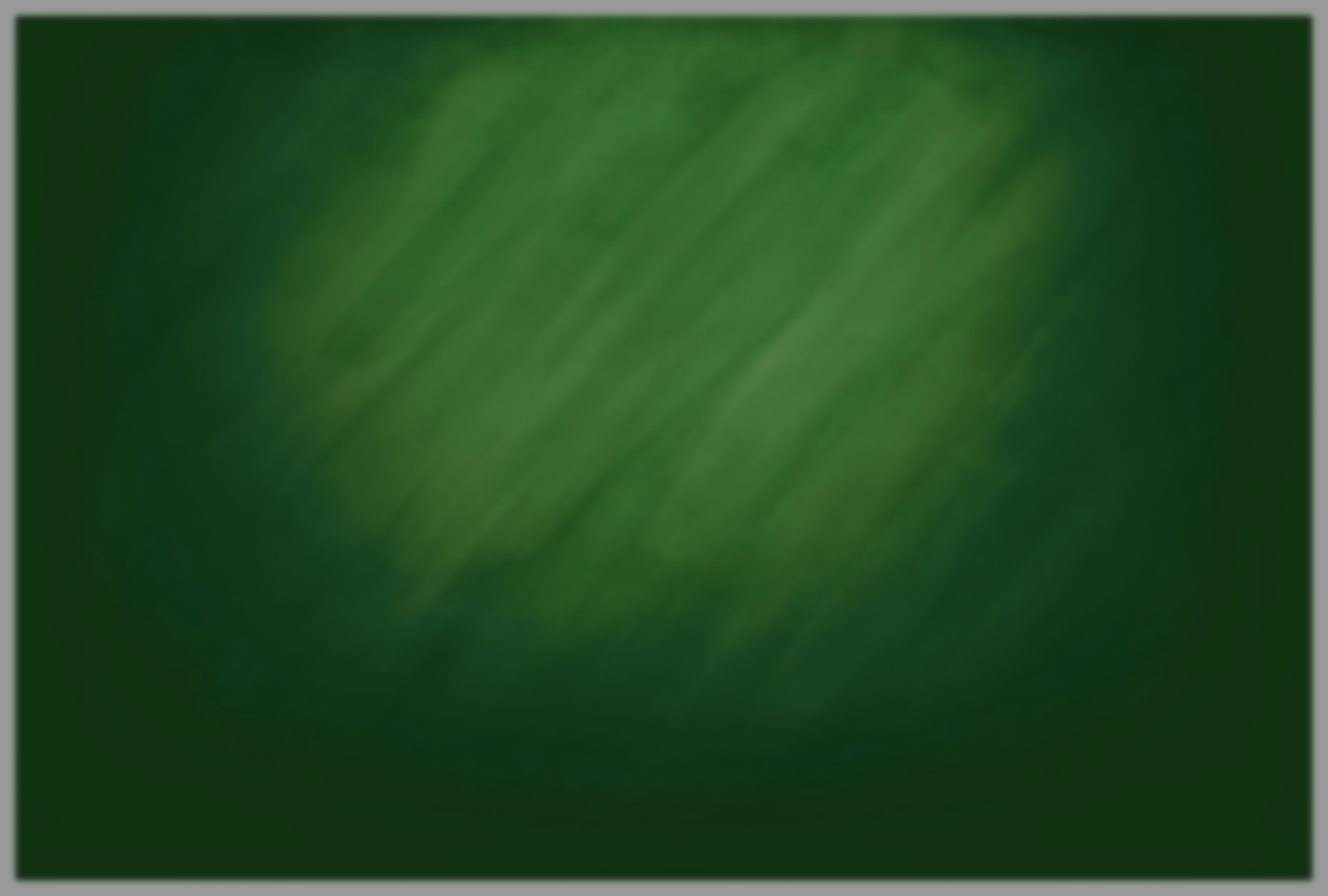 X
PEEK
Lock In
Enter Question here
Right
X
COPY
Answer C
Wrong
X
SAVE
Answer A
Answer B
Answer C
Answer D
View Student Answer
Continue
Return To Board
View Correct Answer
Question2
SUBJECTS
B
2
ANSWER:
TYPE:
1: English
2: Geography
3: Grammar
4: History
5: Math
6: Sports
$
500
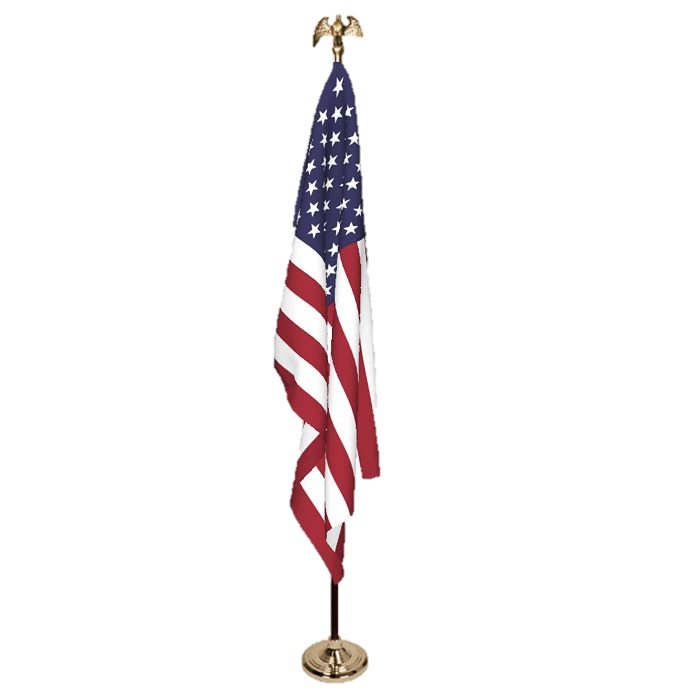 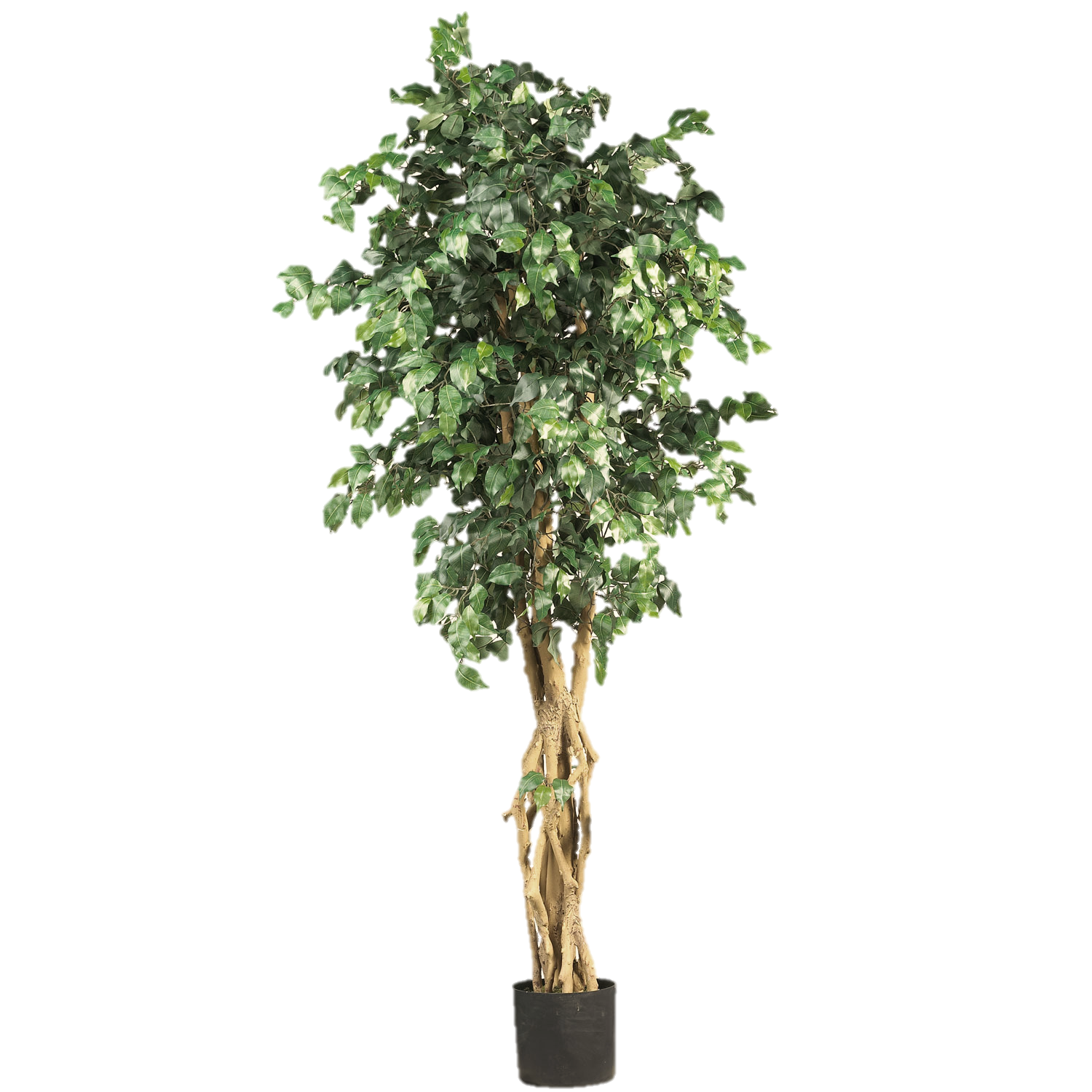 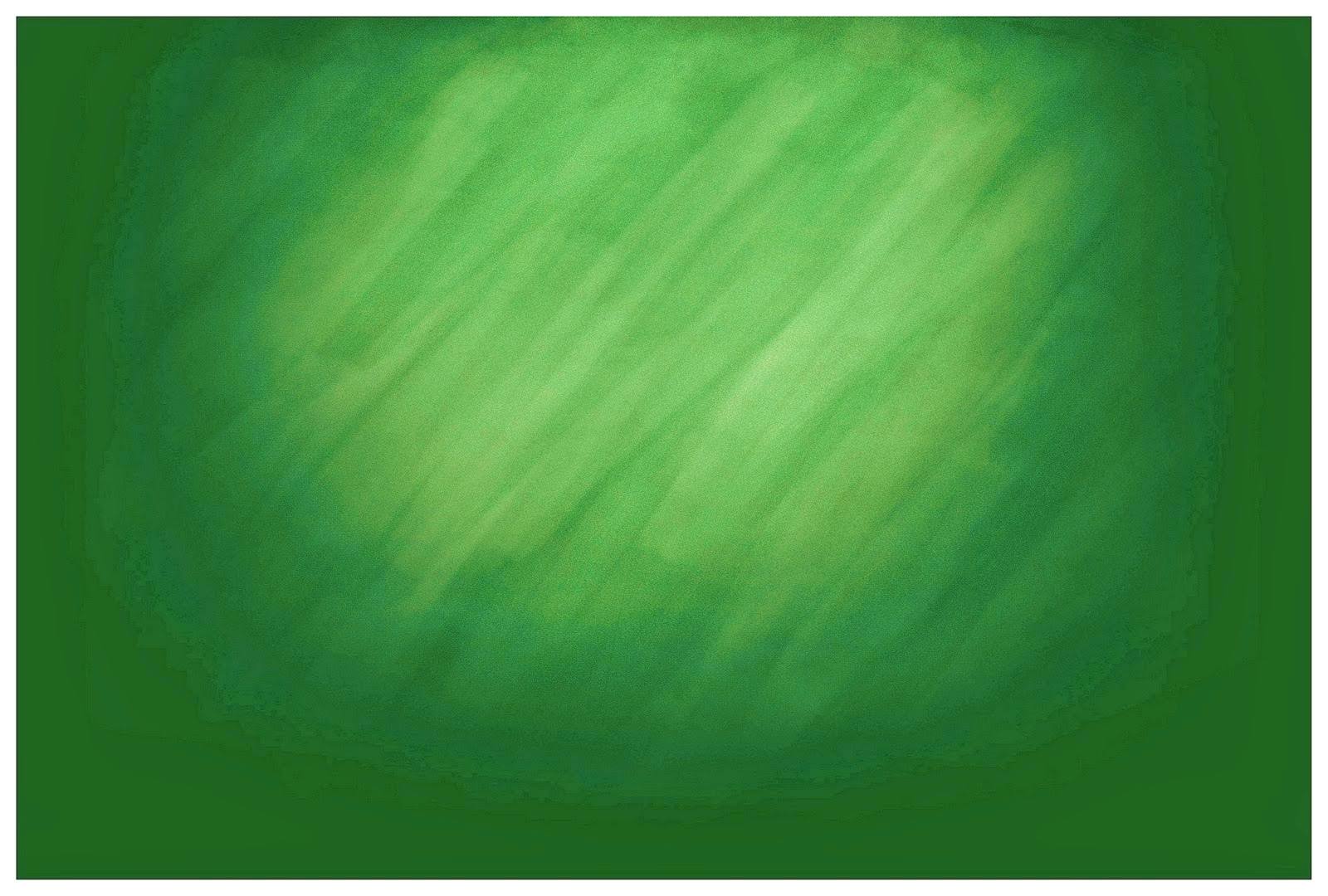 1st Grade
No Student Selected
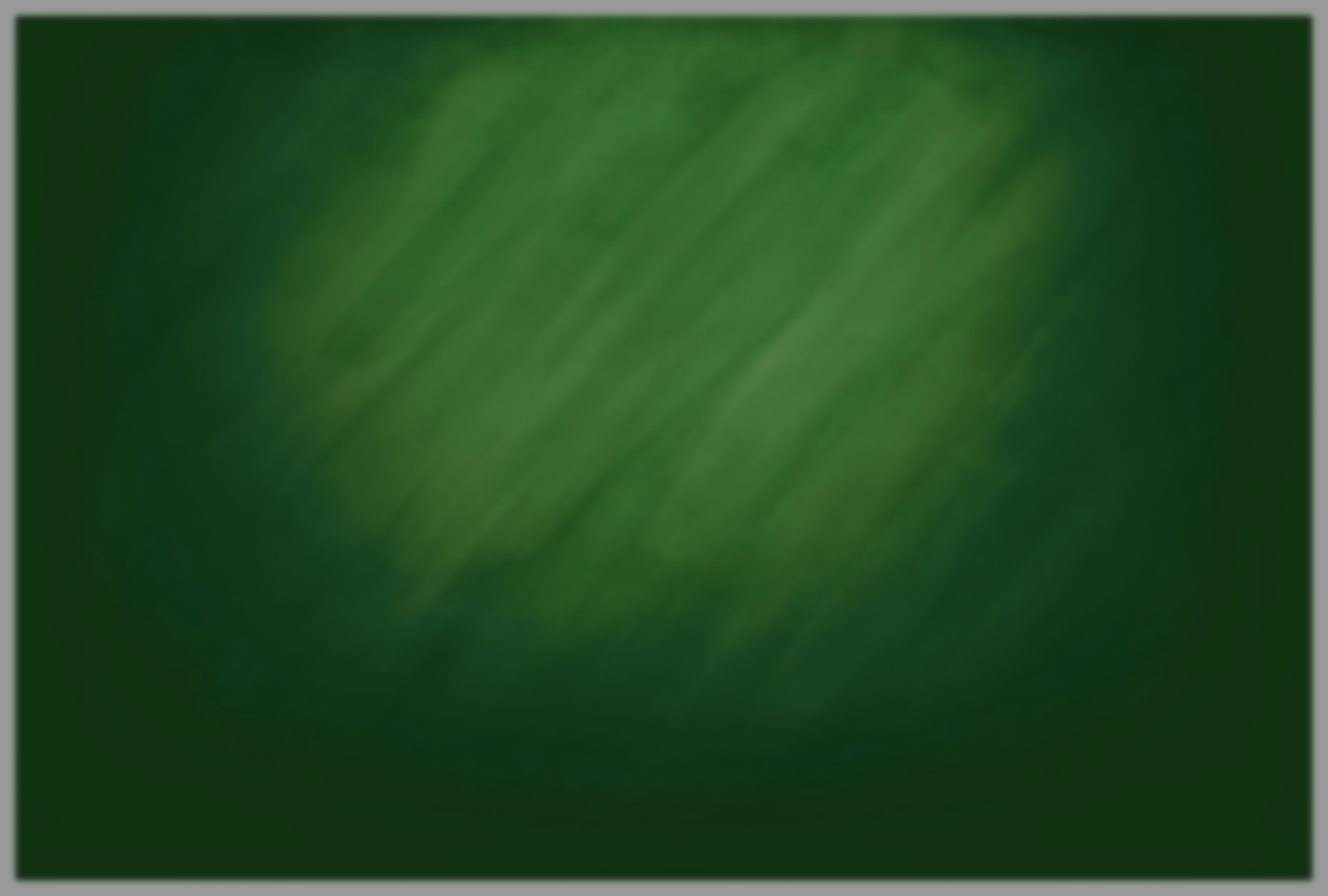 X
PEEK
Lock In
Enter Question here
Right
X
COPY
Answer B
Wrong
X
SAVE
Answer A
Answer B
Answer C
Answer D
View Student Answer
Continue
Return To Board
View Correct Answer
Question3
SUBJECTS
B
3
ANSWER:
TYPE:
1: English
2: Geography
3: Grammar
4: History
5: Math
6: Sports
$
1,000
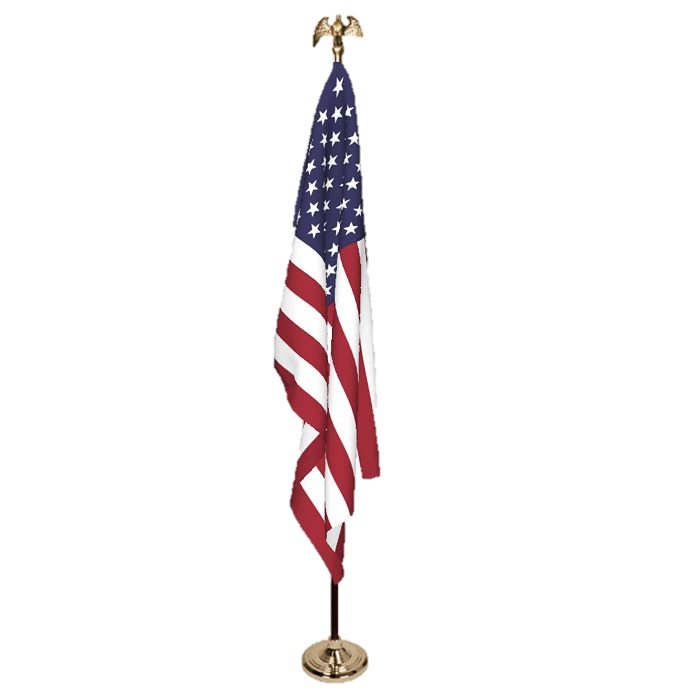 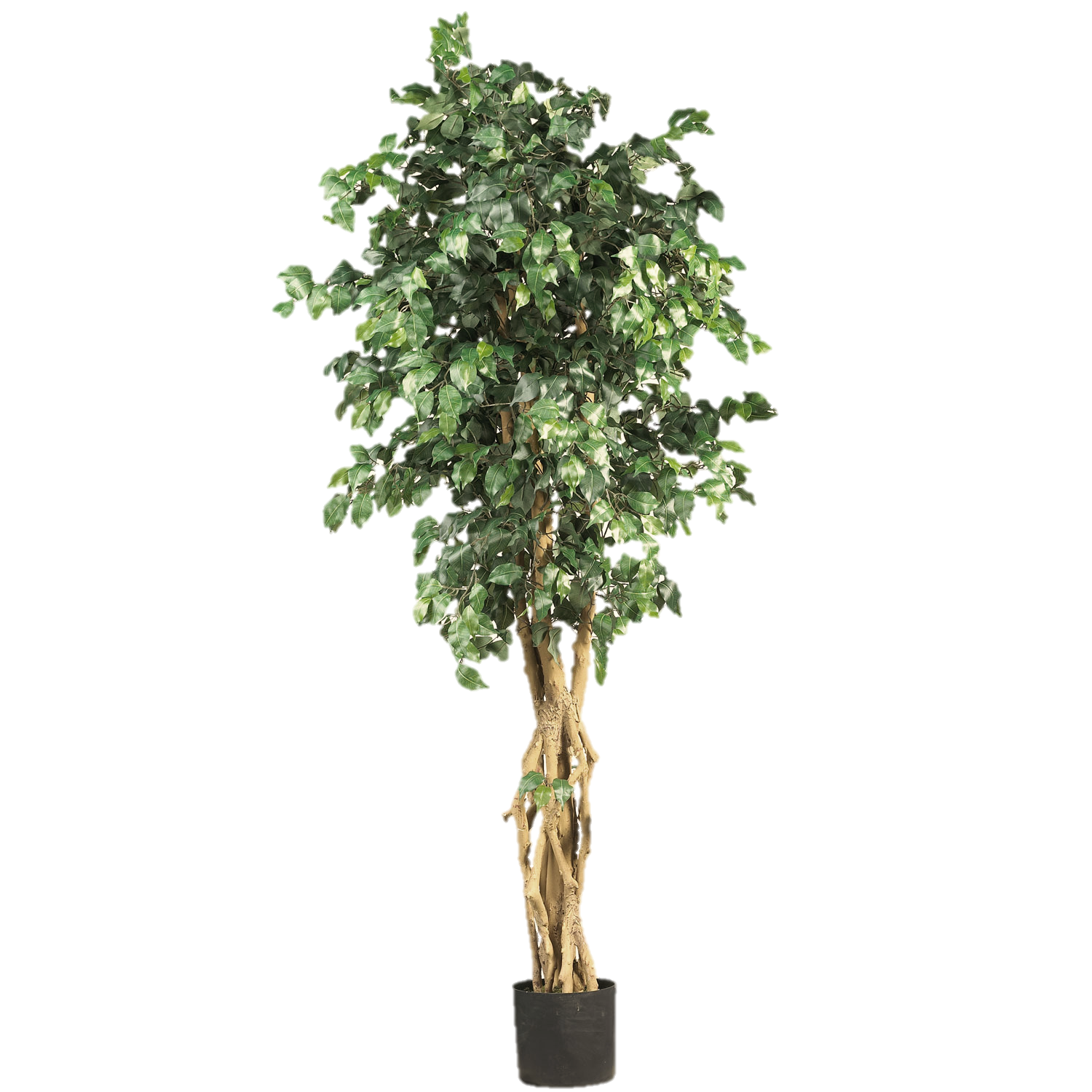 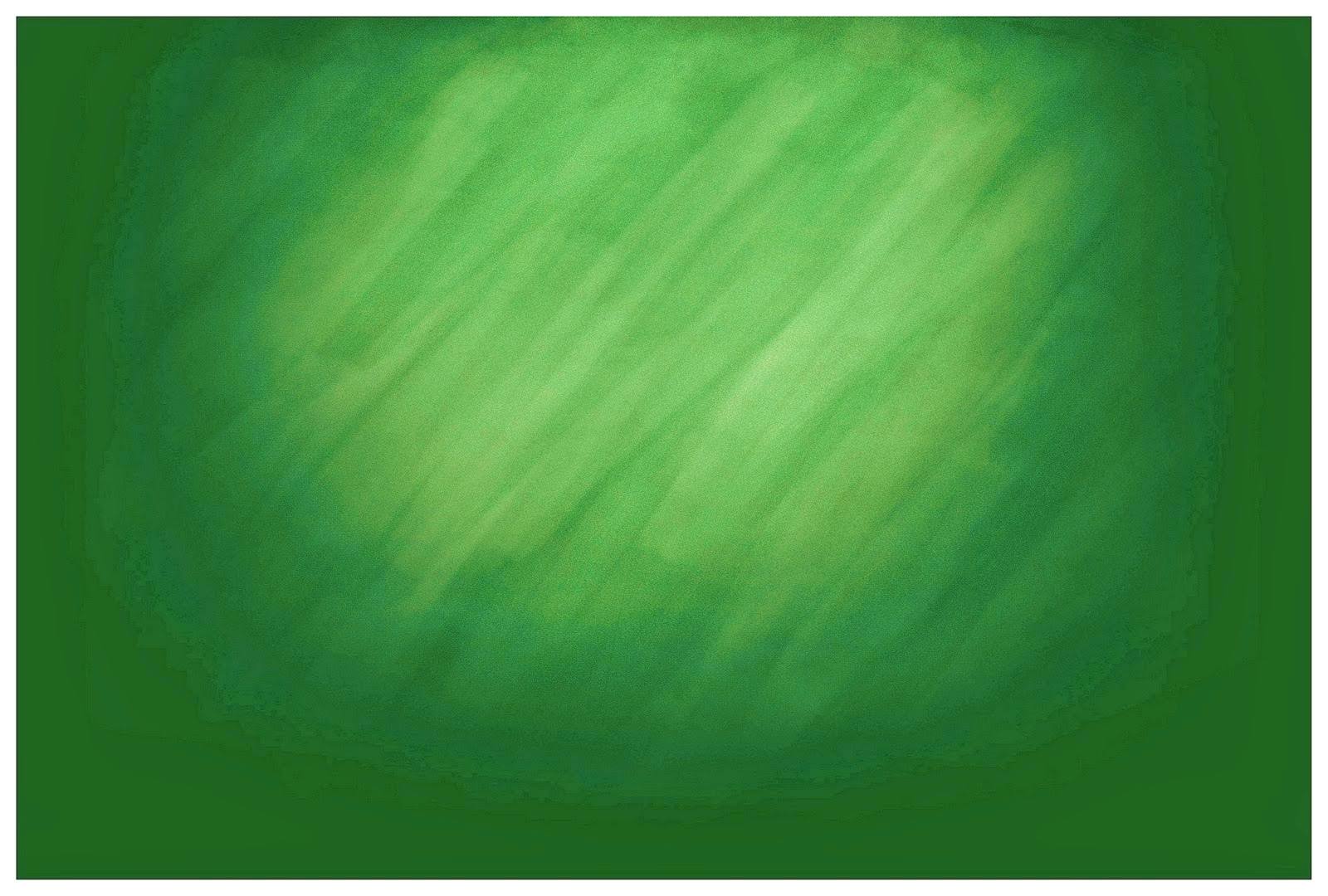 2nd Grade
No Student Selected
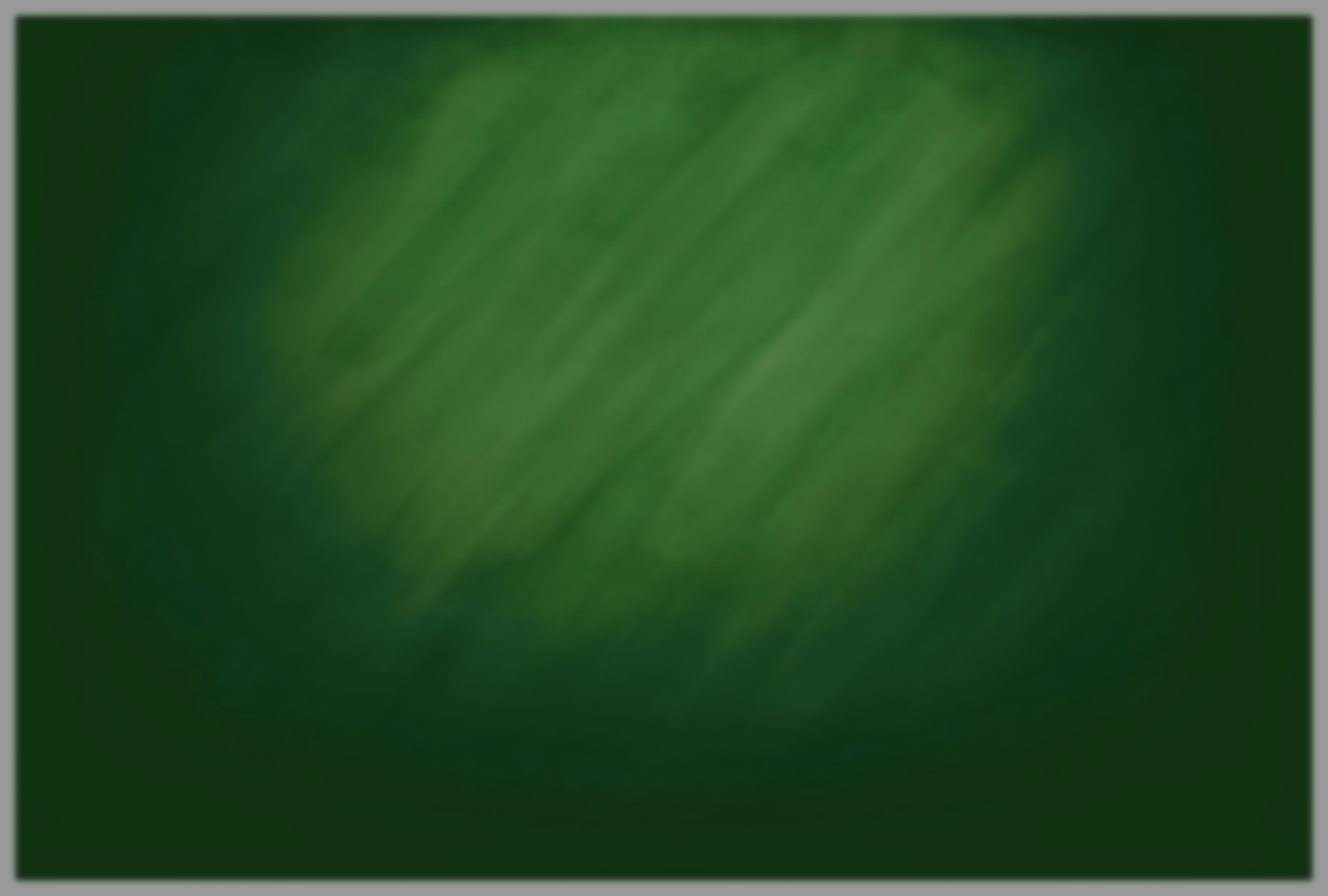 X
PEEK
Lock In
Enter Question here
Right
X
COPY
Answer B
Wrong
X
SAVE
Answer A
Answer B
Answer C
Answer D
View Student Answer
Continue
Return To Board
View Correct Answer
Question4
SUBJECTS
B
4
ANSWER:
TYPE:
1: English
2: Geography
3: Grammar
4: History
5: Math
6: Sports
$
1,000
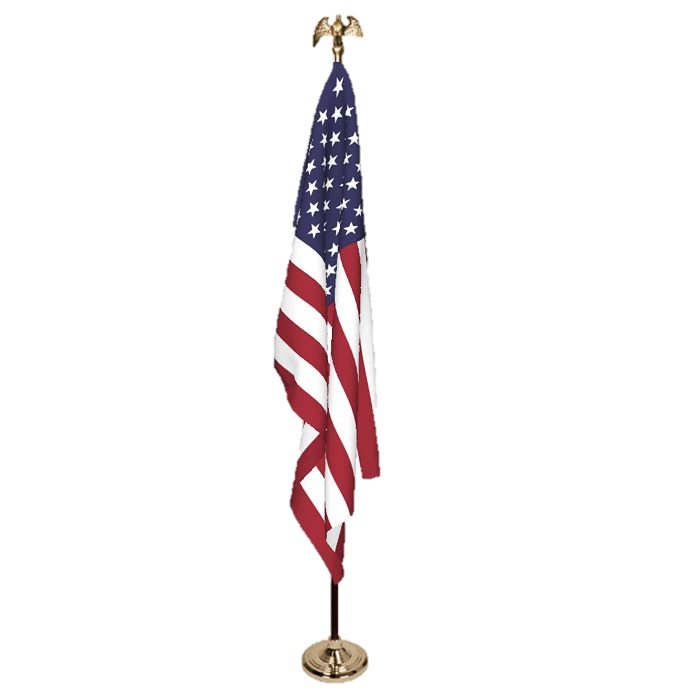 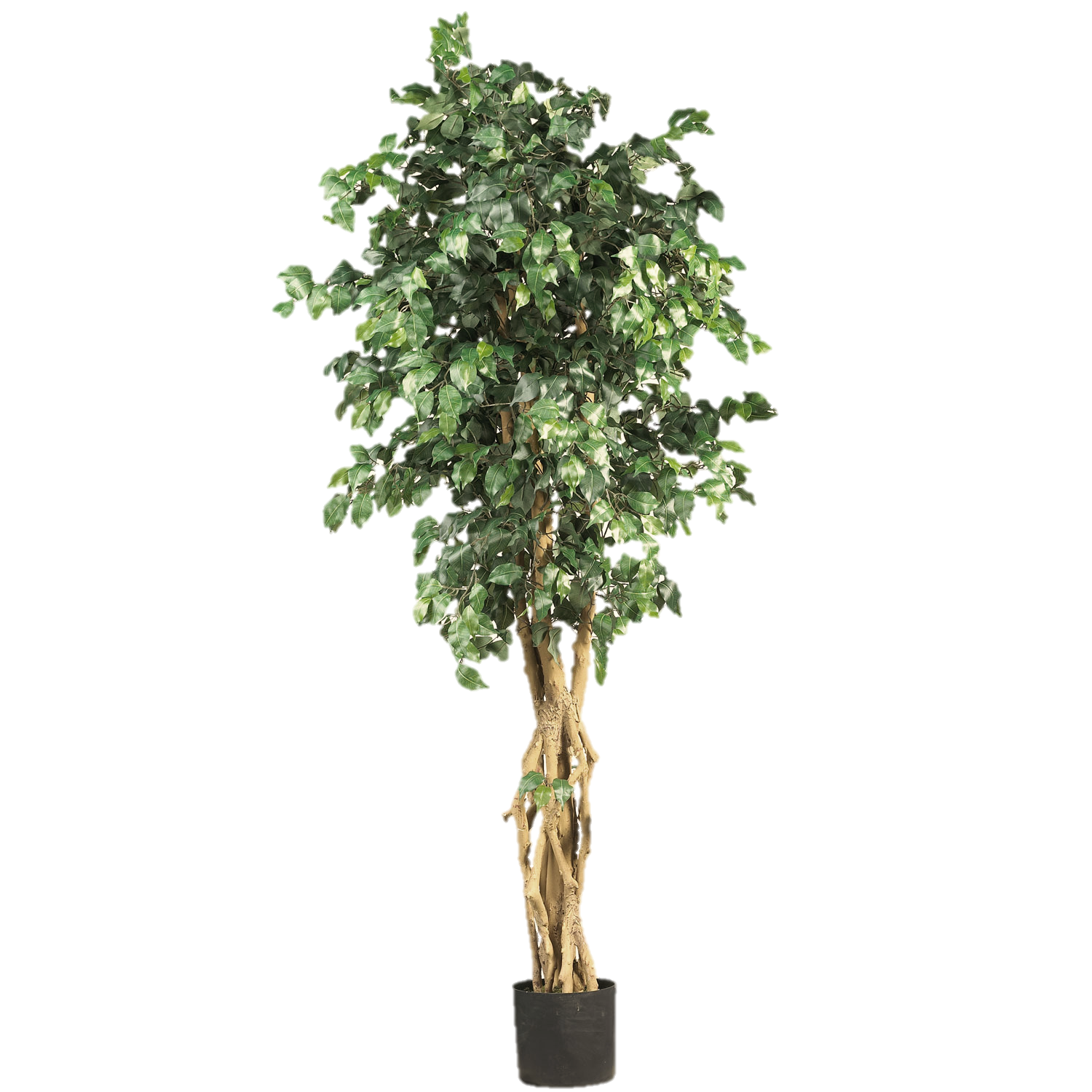 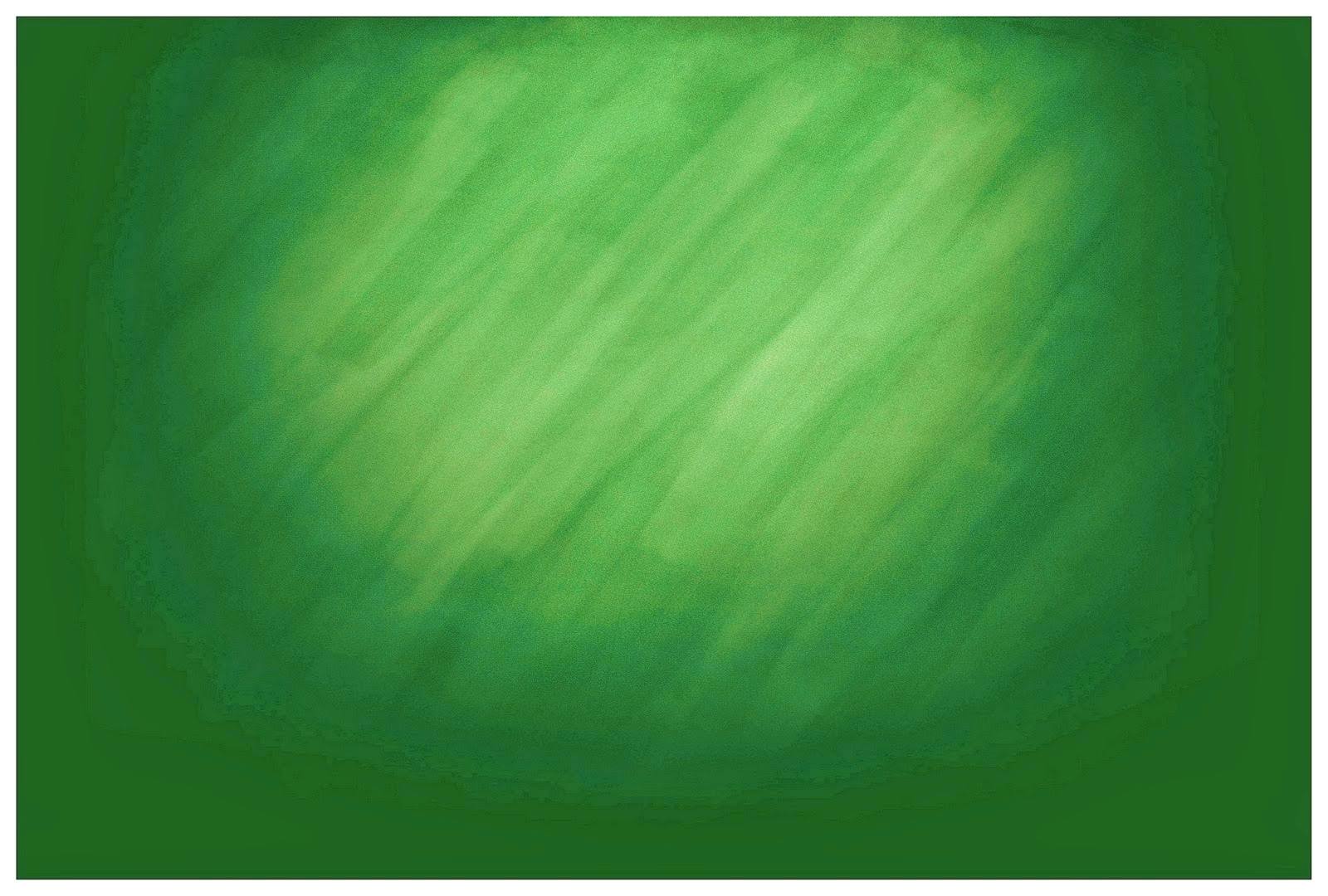 2nd Grade
No Student Selected
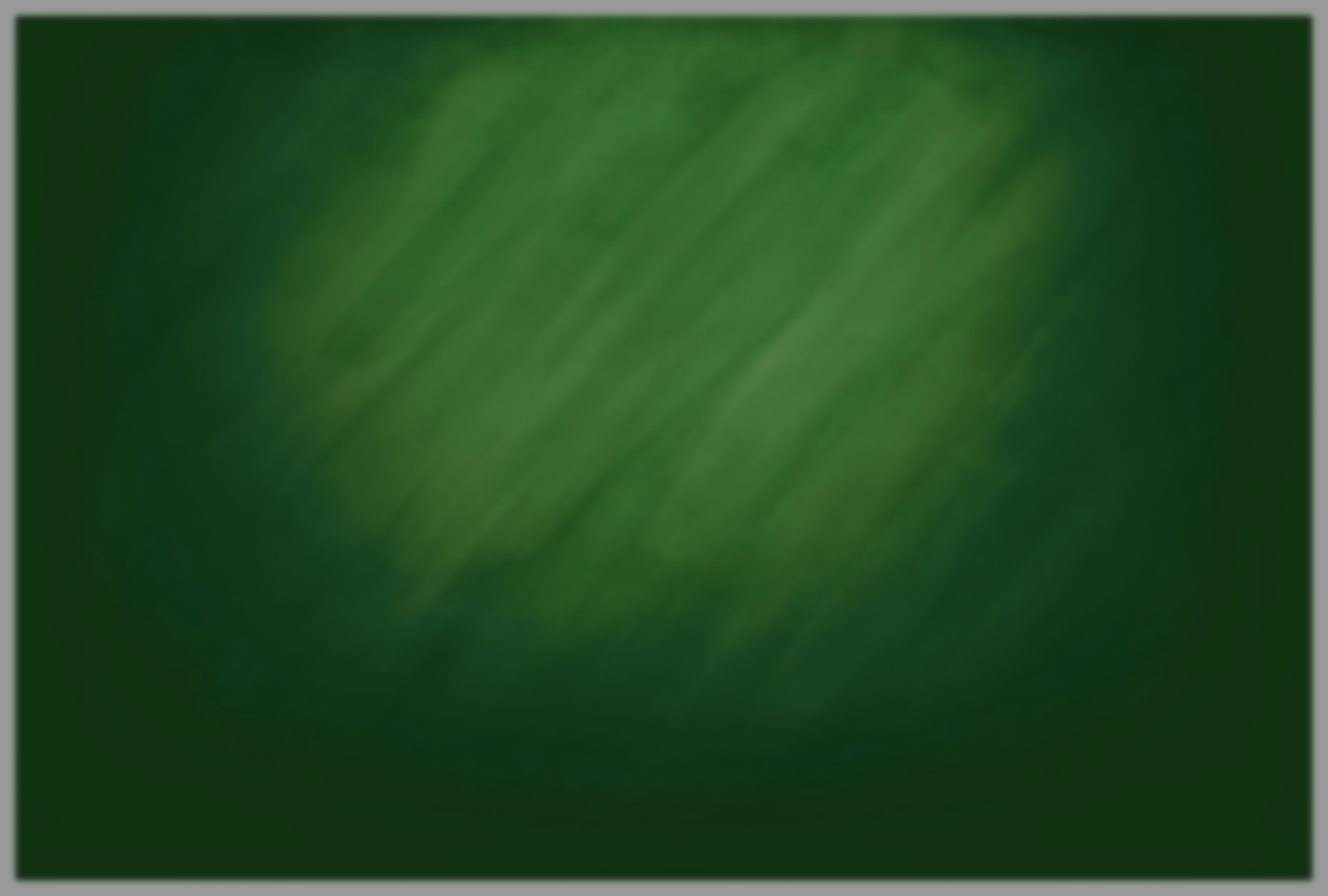 X
PEEK
Lock In
Enter Question here
Right
X
COPY
Answer B
Wrong
X
SAVE
Answer A
Answer B
Answer C
Answer D
View Student Answer
Continue
Return To Board
View Correct Answer
Question5
SUBJECTS
B
5
ANSWER:
TYPE:
1: English
2: Geography
3: Grammar
4: History
5: Math
6: Sports
$
2,500
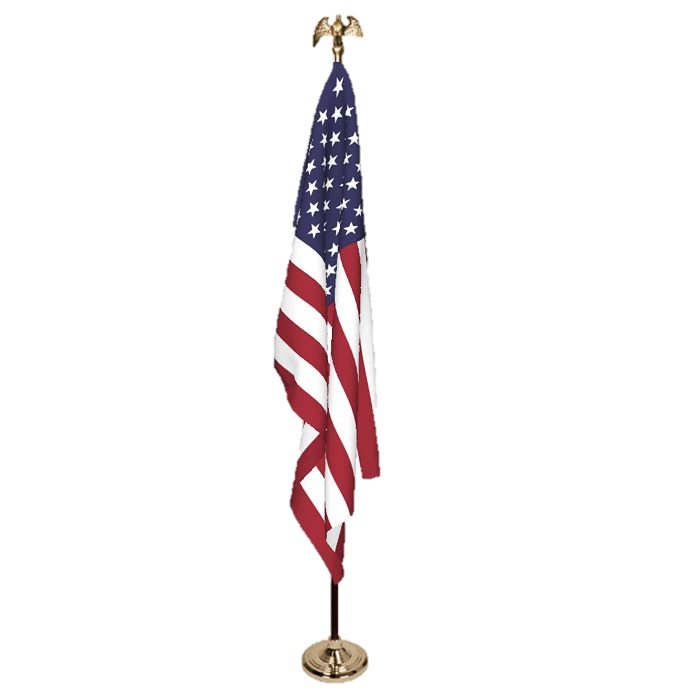 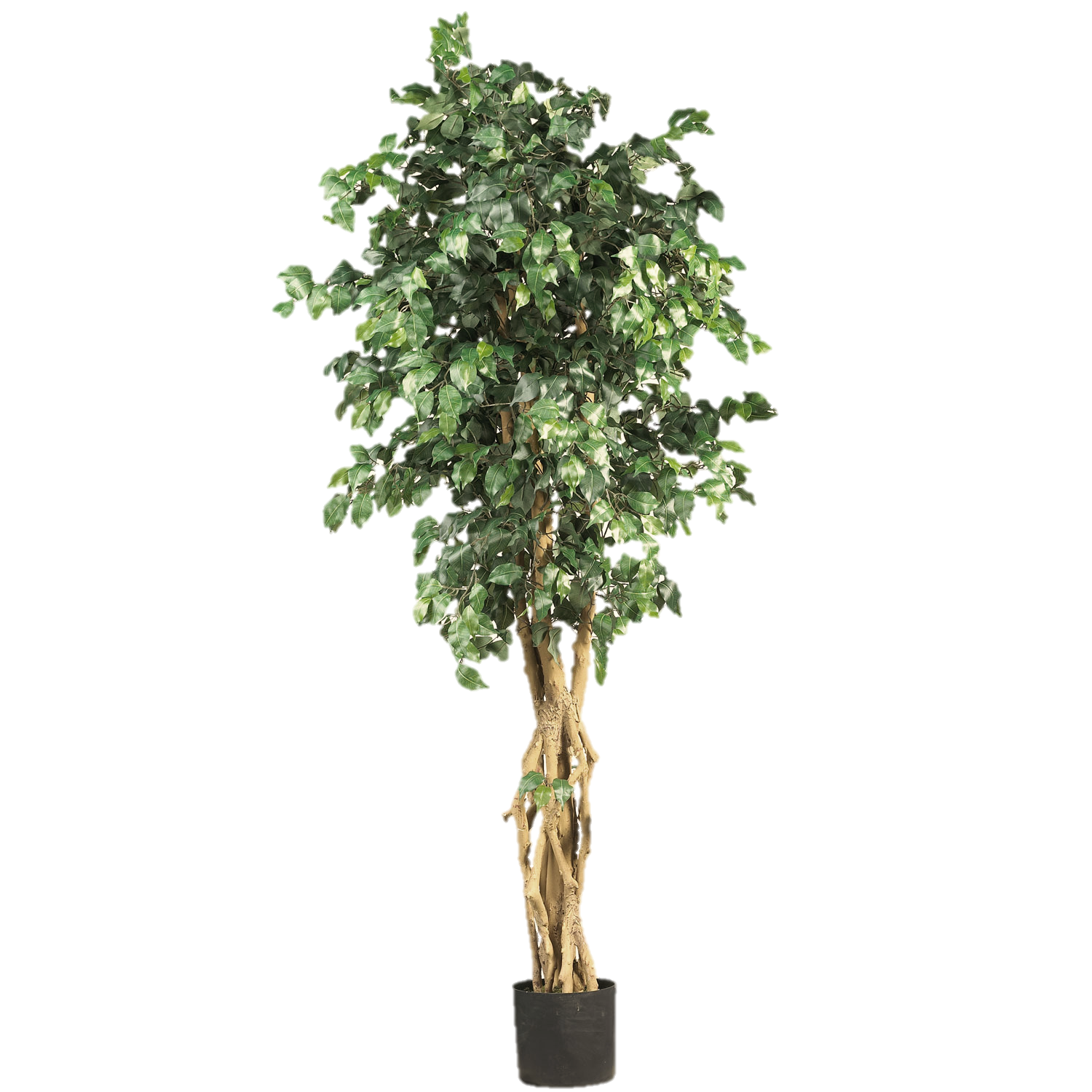 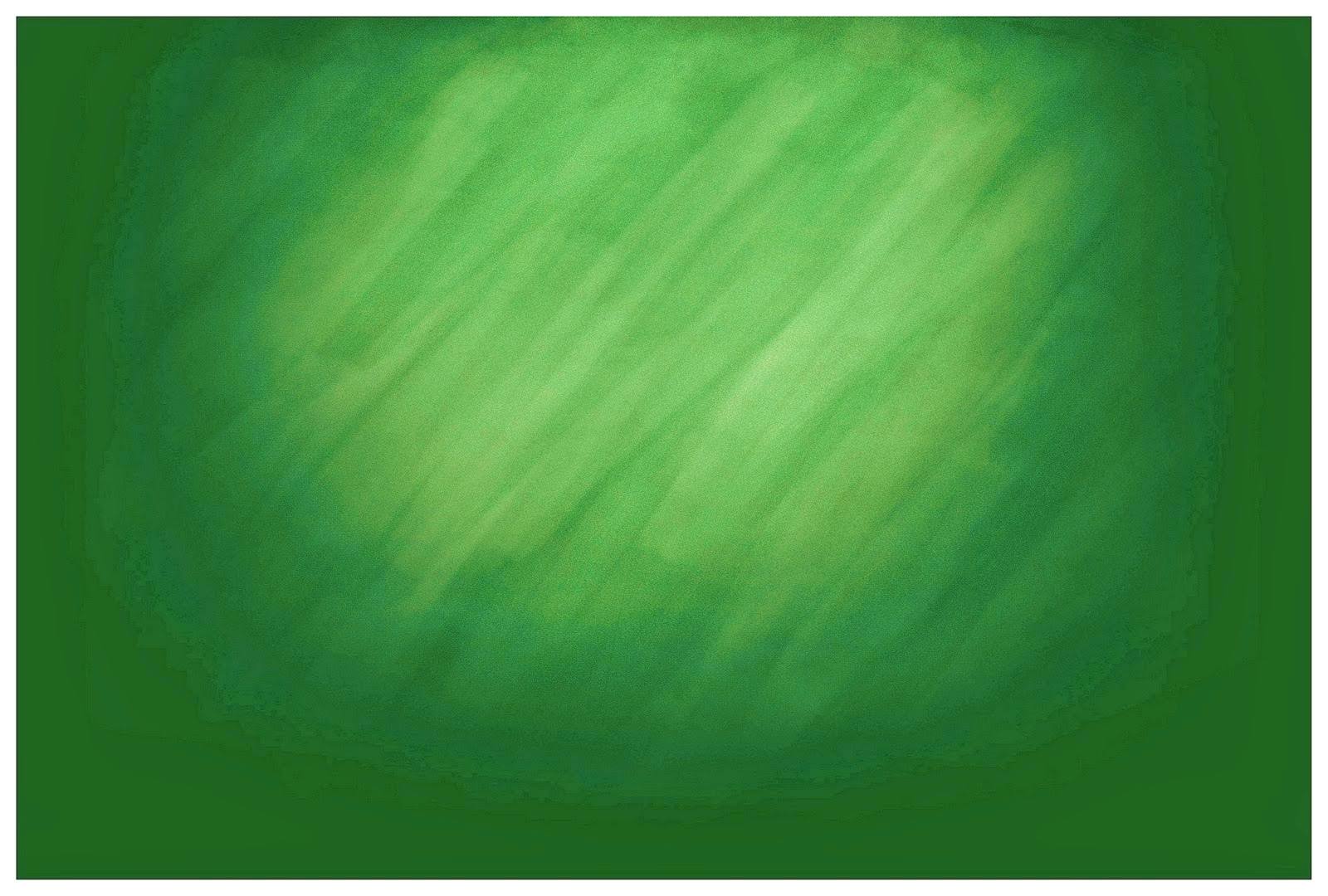 3rd Grade
No Student Selected
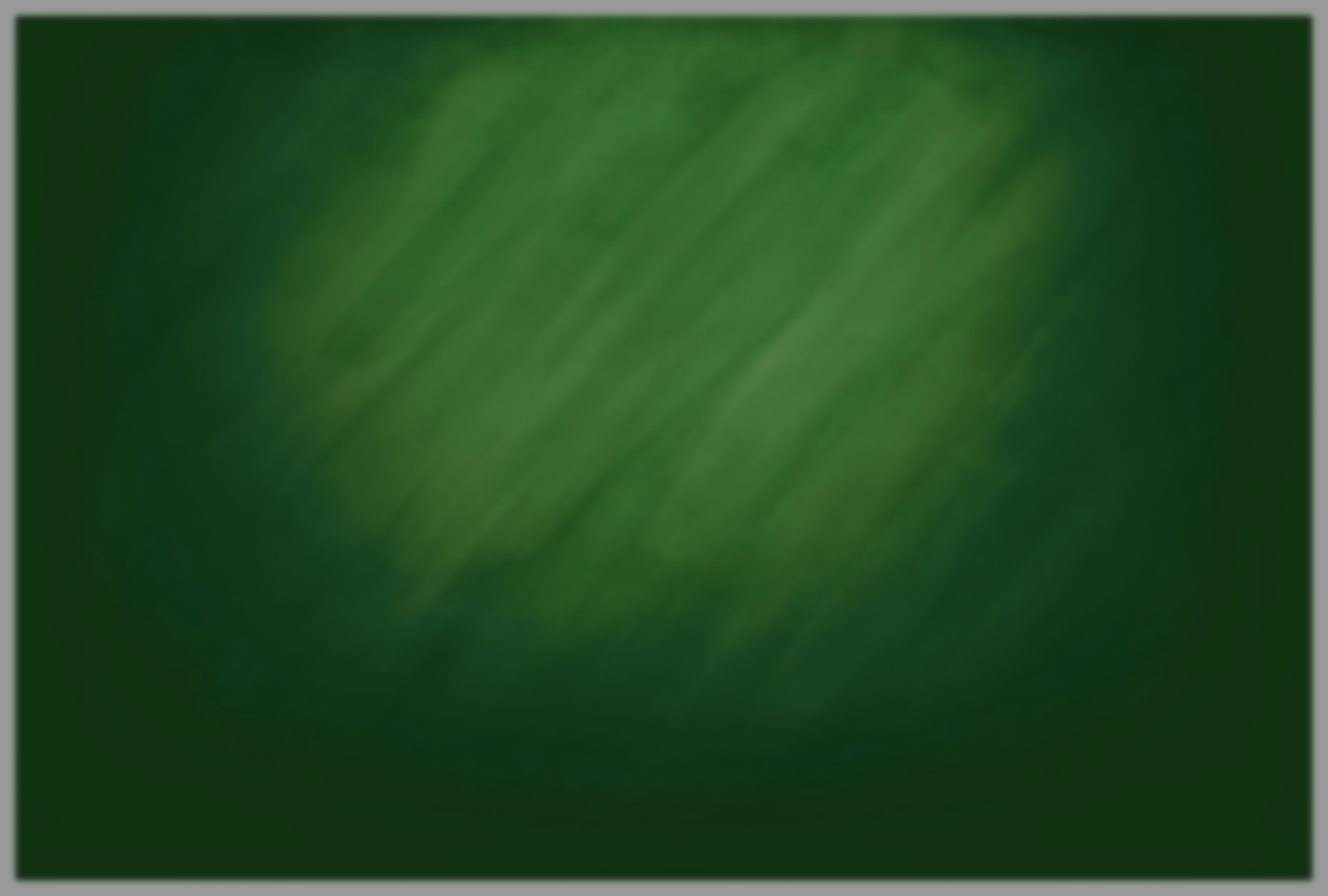 X
PEEK
Lock In
Enter Question here
Right
X
COPY
Answer B
Wrong
X
SAVE
Answer A
Answer B
Answer C
Answer D
View Student Answer
Continue
Return To Board
View Correct Answer
Question6
SUBJECTS
B
1
ANSWER:
TYPE:
1: English
2: Geography
3: Grammar
4: History
5: Math
6: Sports
$
2,500
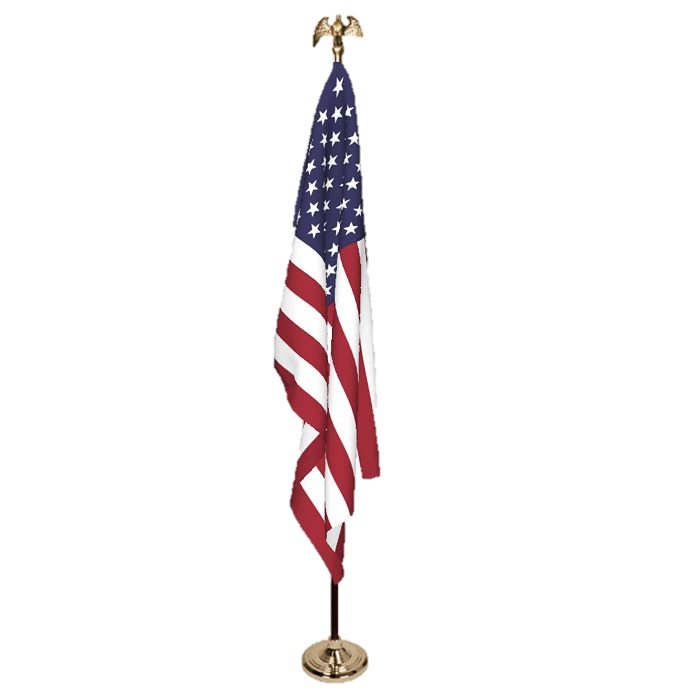 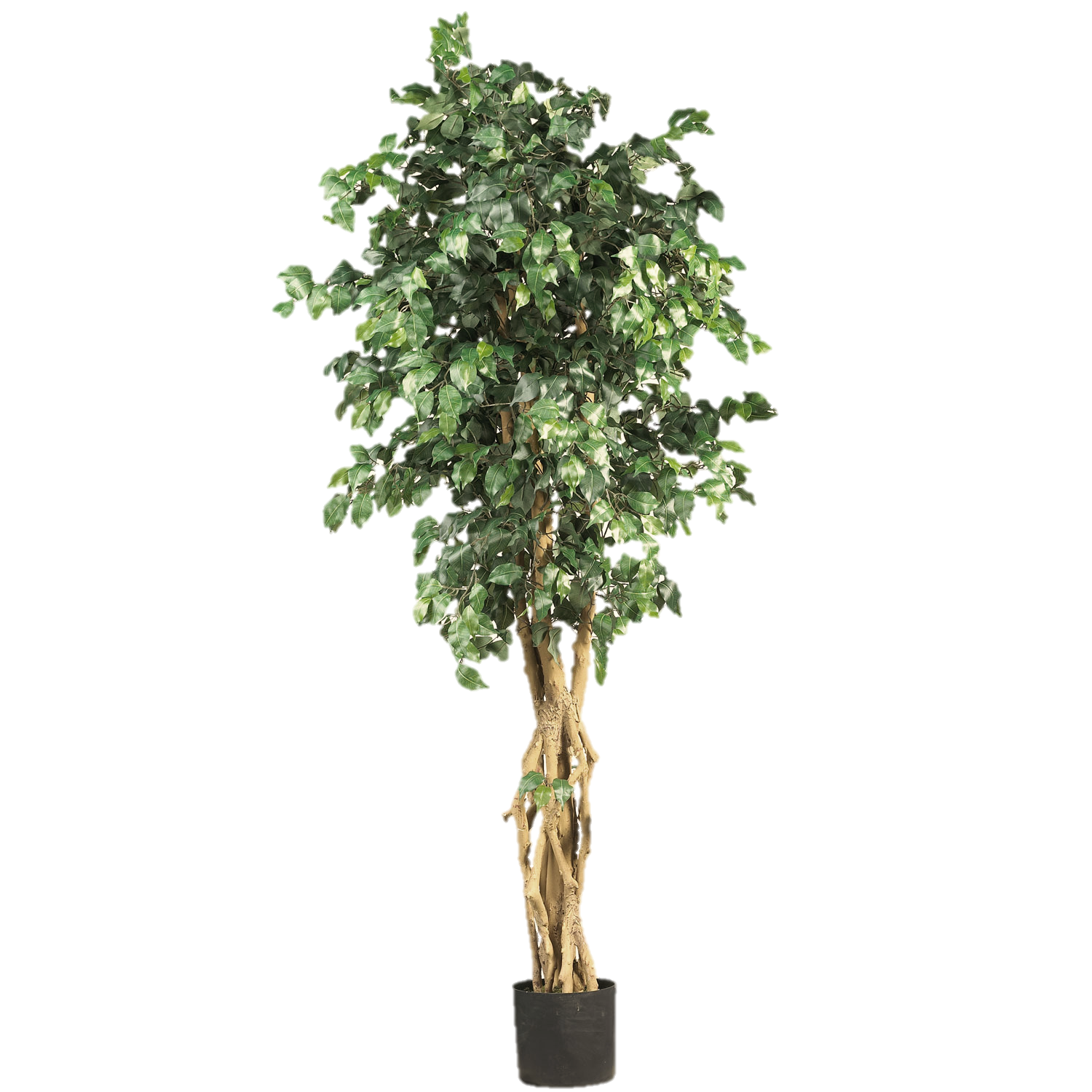 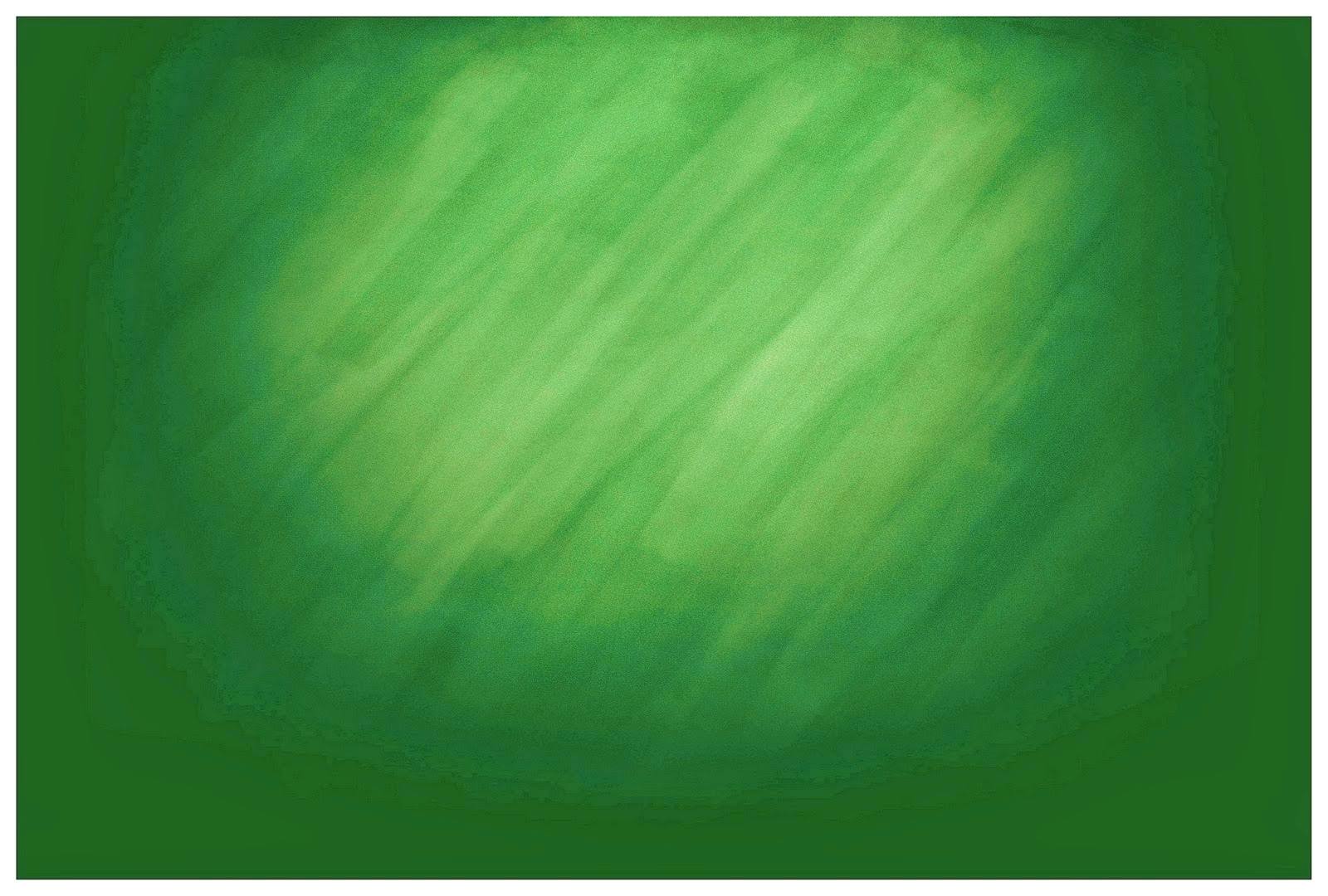 3rd Grade
No Student Selected
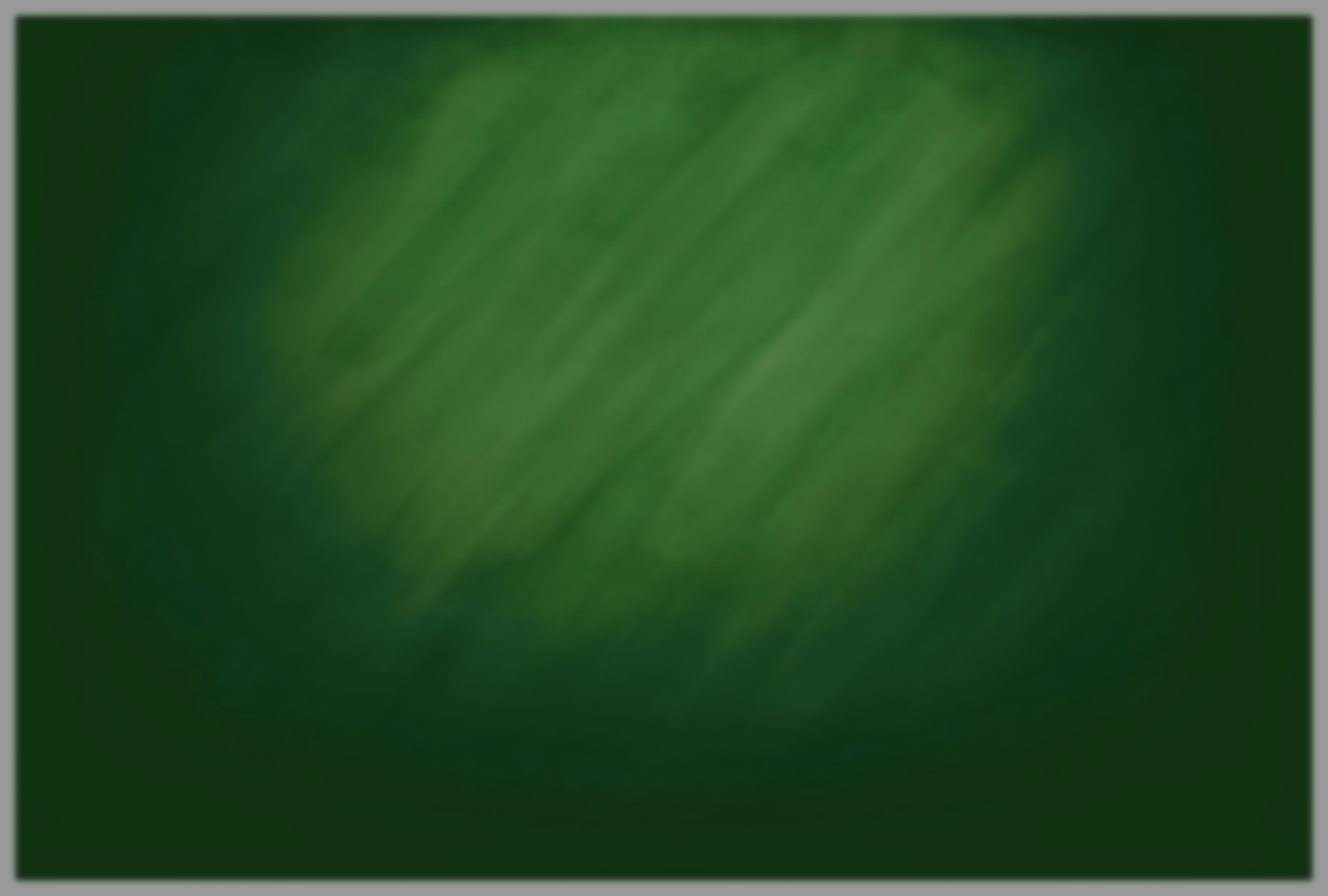 X
PEEK
Lock In
Enter Question here
Right
X
COPY
Answer B
Wrong
X
SAVE
Answer A
Answer B
Answer C
Answer D
View Student Answer
Continue
Return To Board
View Correct Answer
Question7
SUBJECTS
B
2
ANSWER:
TYPE:
1: English
2: Geography
3: Grammar
4: History
5: Math
6: Sports
$
3,500
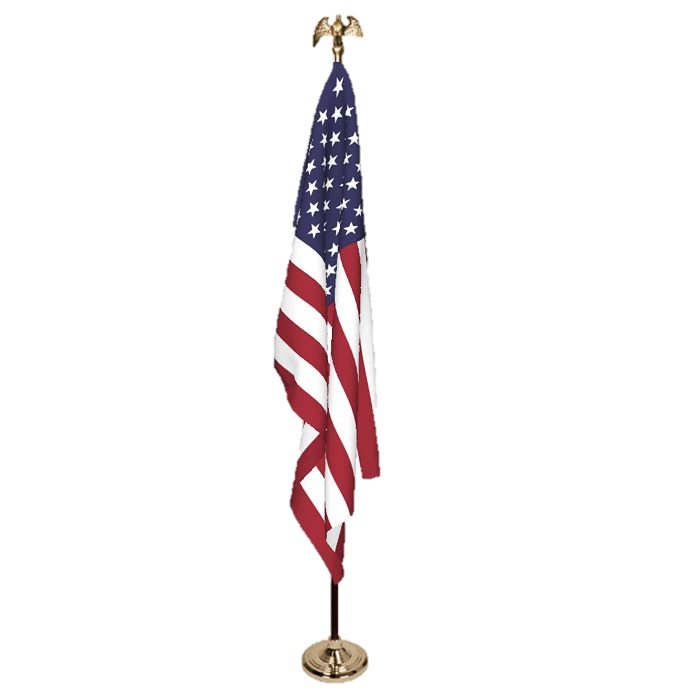 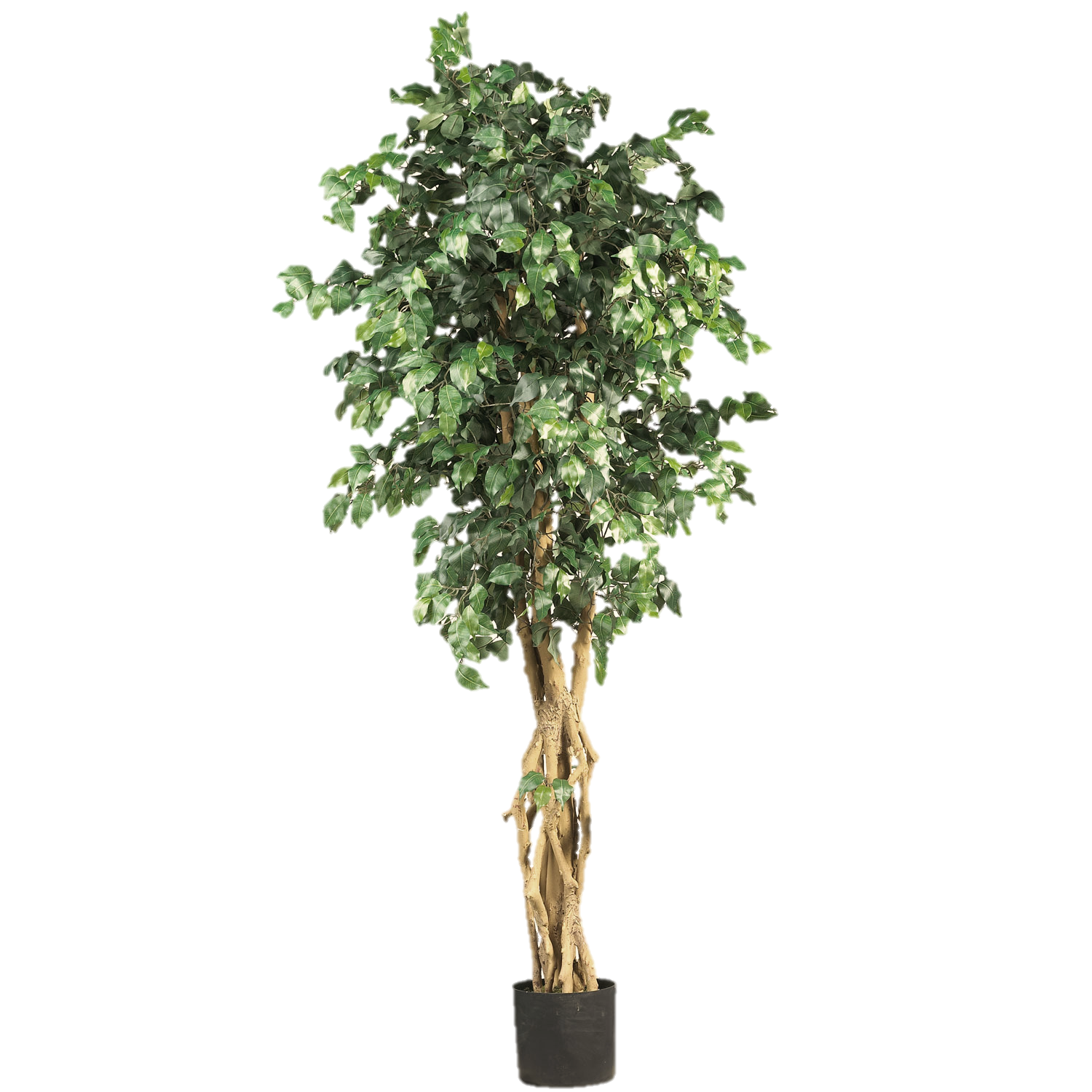 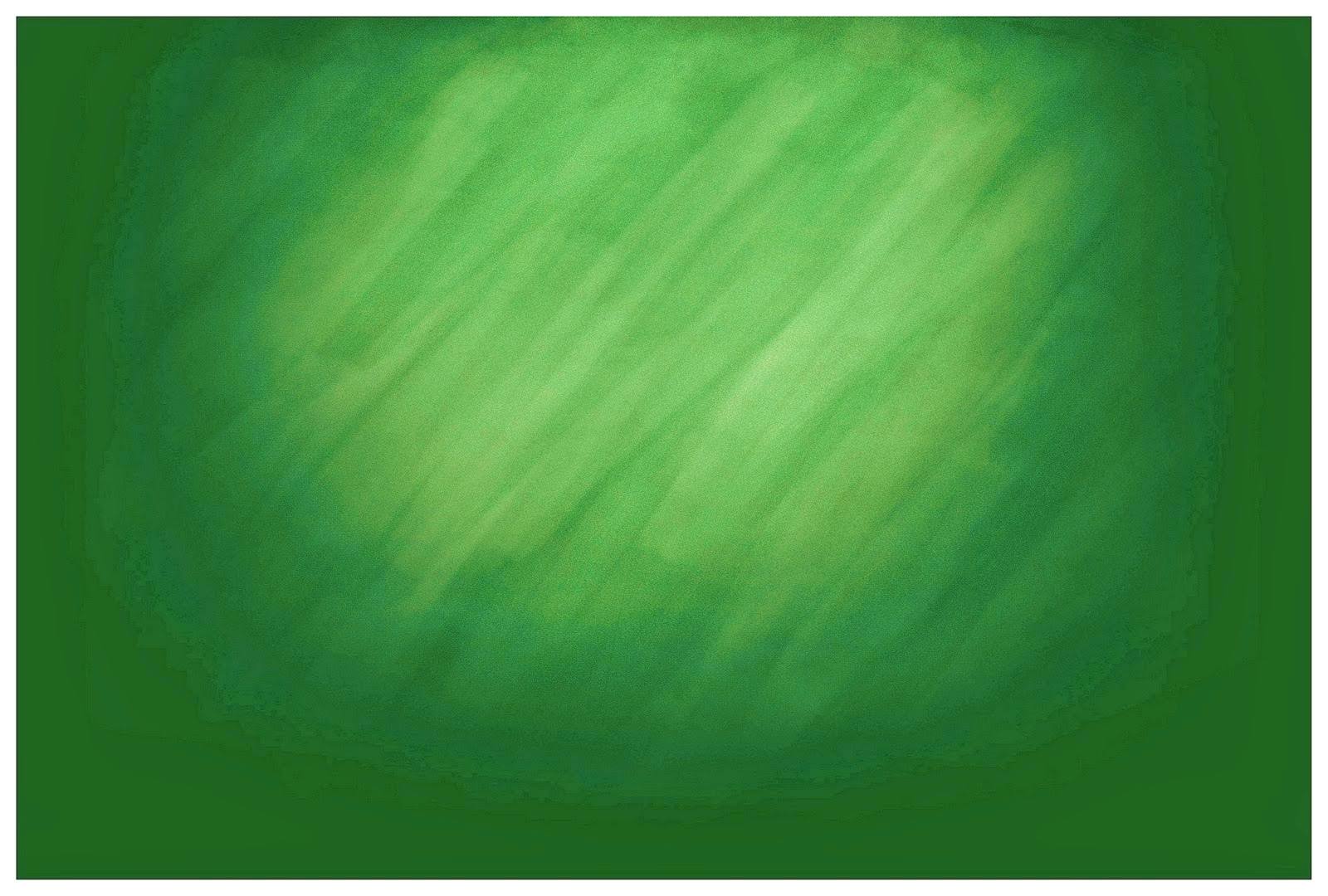 4th Grade
No Student Selected
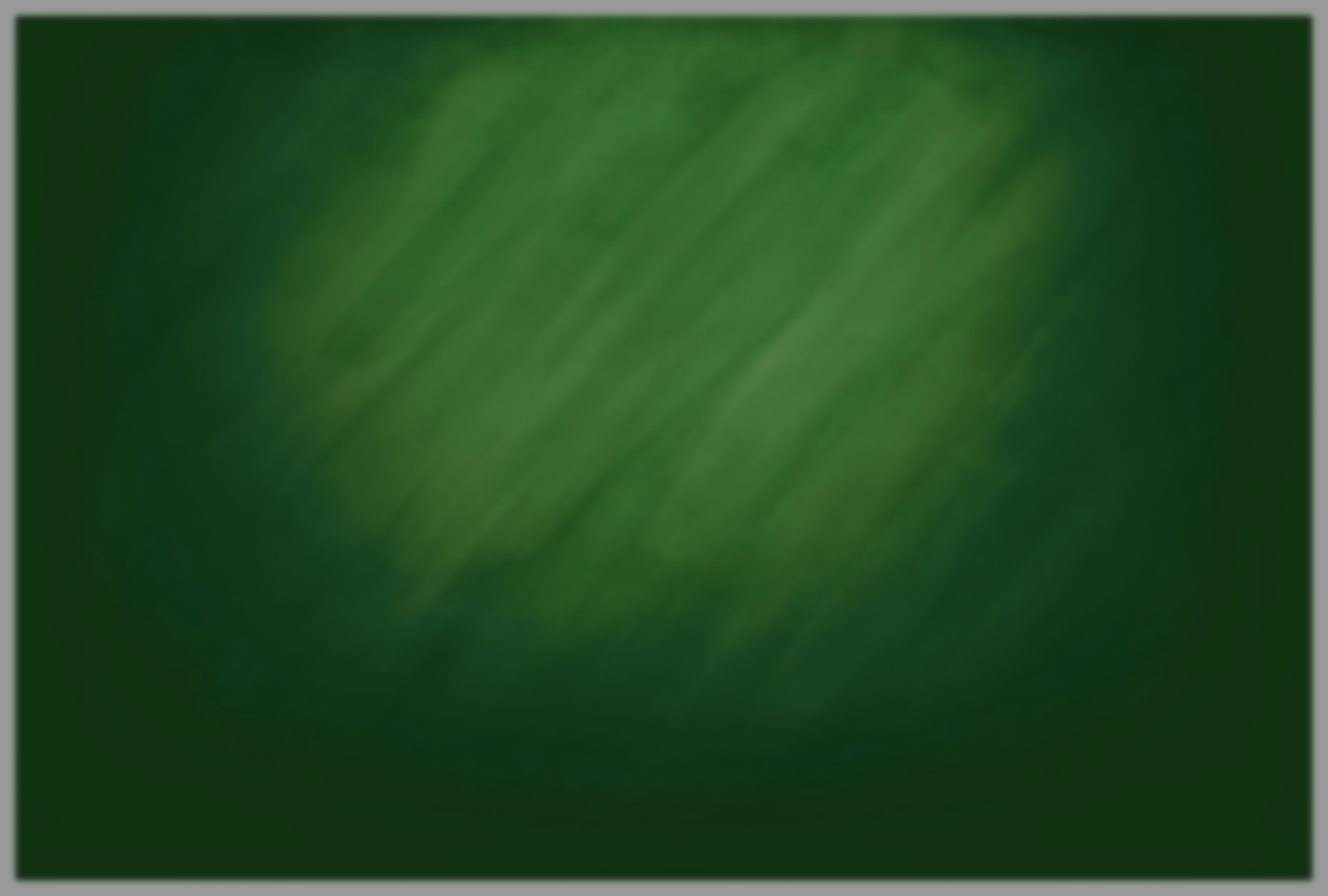 X
PEEK
Lock In
Enter Question here
Right
X
COPY
Answer A
Wrong
X
SAVE
Answer A
Answer B
Answer C
Answer D
View Student Answer
Continue
Return To Board
View Correct Answer
Question8
SUBJECTS
B
3
ANSWER:
TYPE:
1: English
2: Geography
3: Grammar
4: History
5: Math
6: Sports
$
3,500
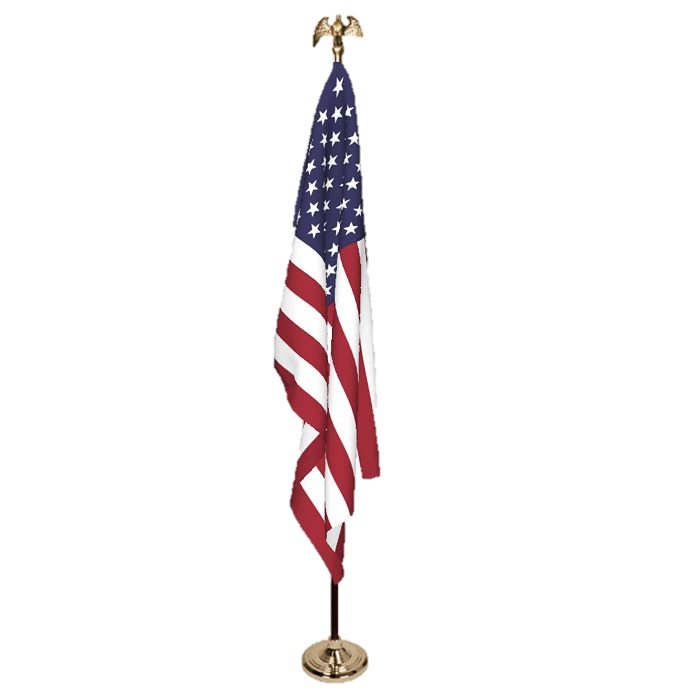 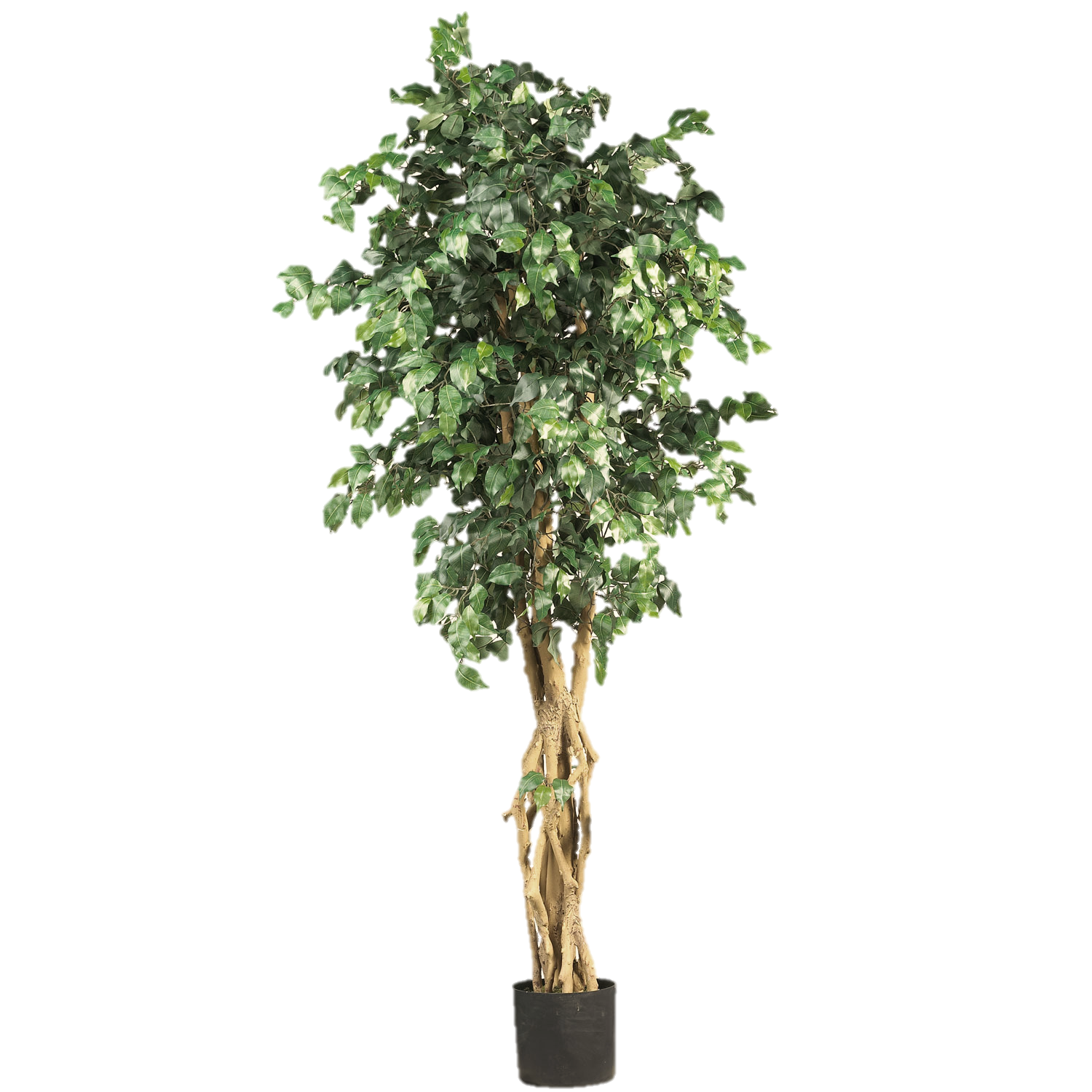 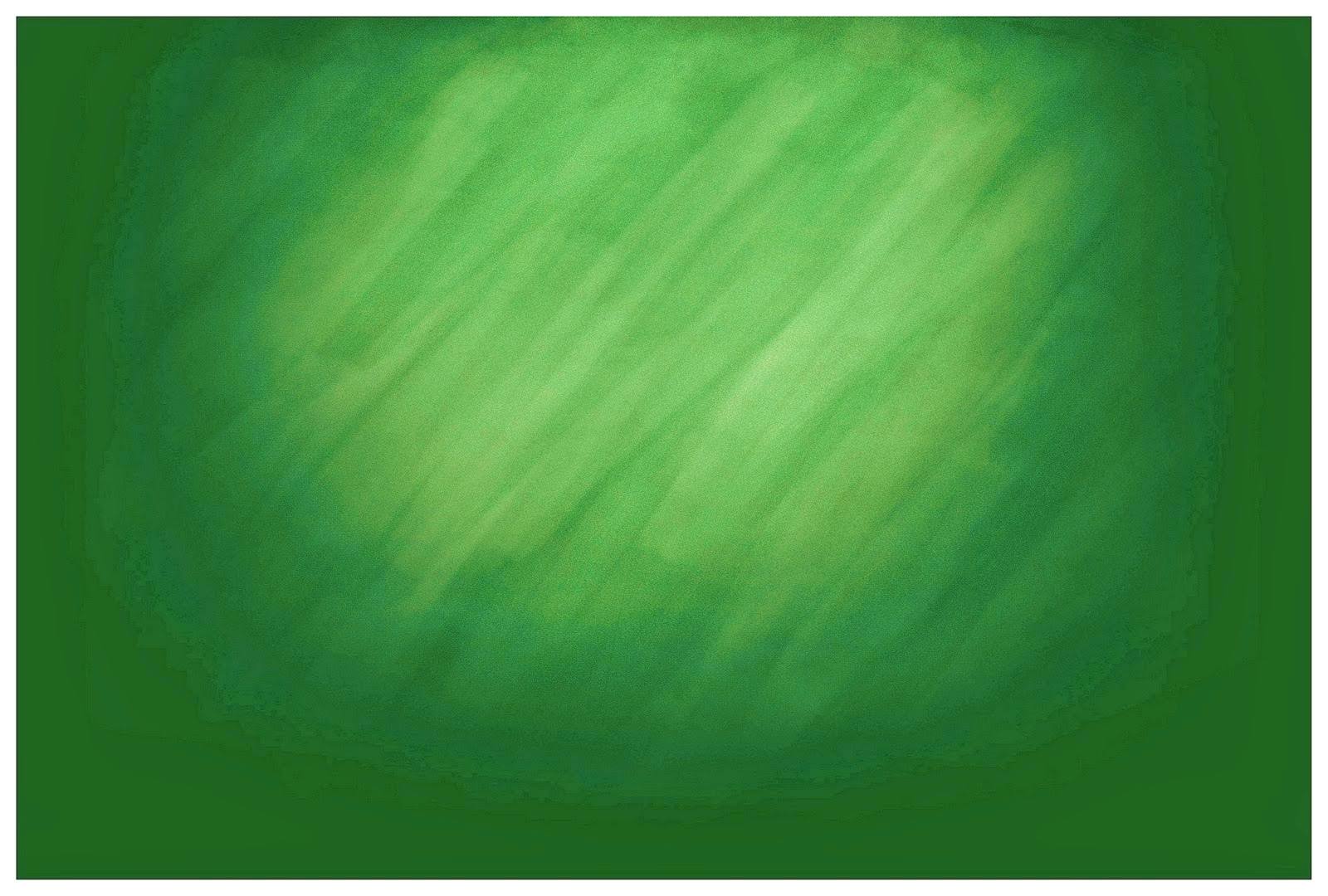 4th Grade
No Student Selected
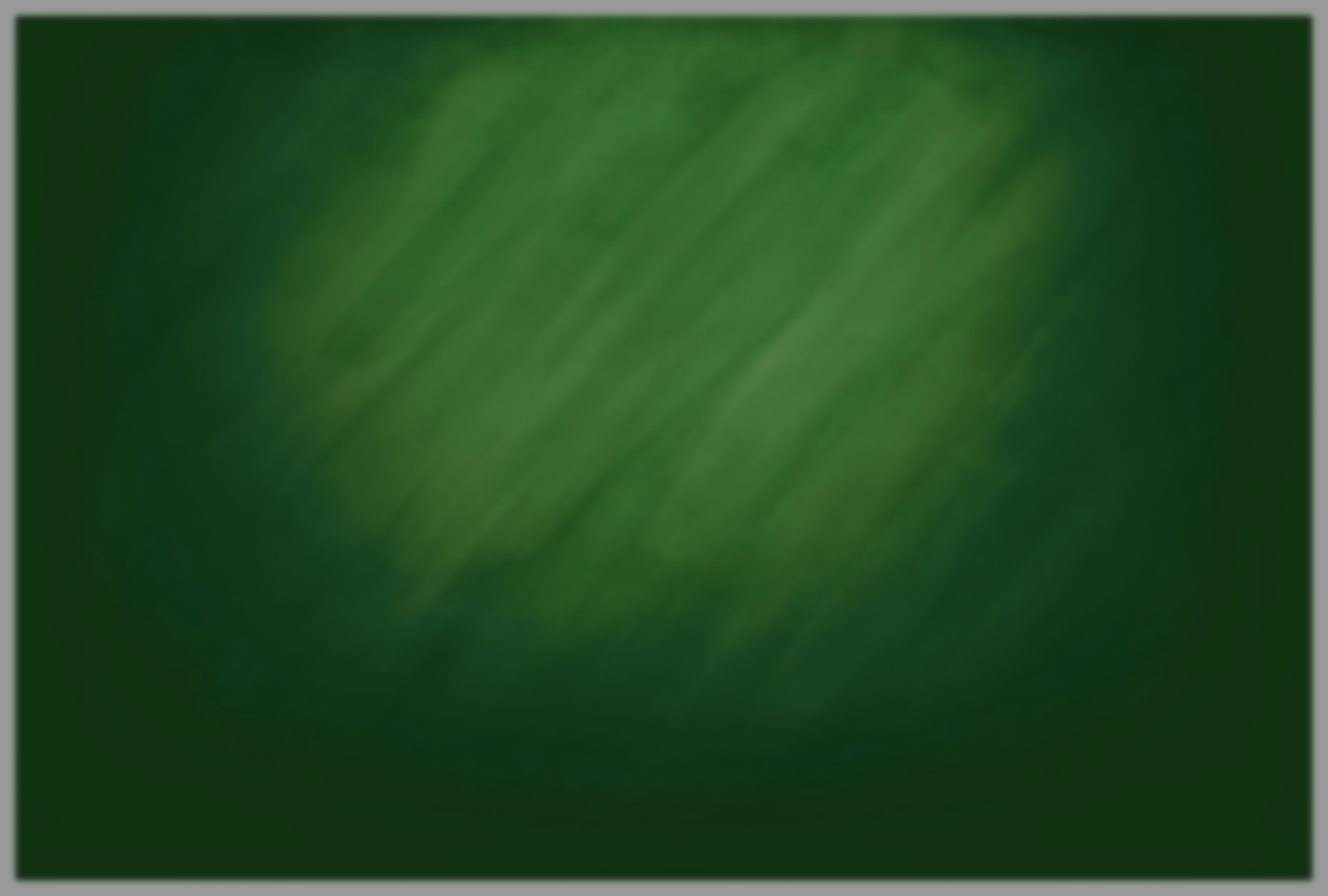 X
PEEK
Lock In
Enter Question here
Right
X
COPY
Answer B
Wrong
X
SAVE
Answer A
Answer B
Answer C
Answer D
View Student Answer
Continue
Return To Board
View Correct Answer
Question9
SUBJECTS
B
4
ANSWER:
TYPE:
1: English
2: Geography
3: Grammar
4: History
5: Math
6: Sports
$
5,000
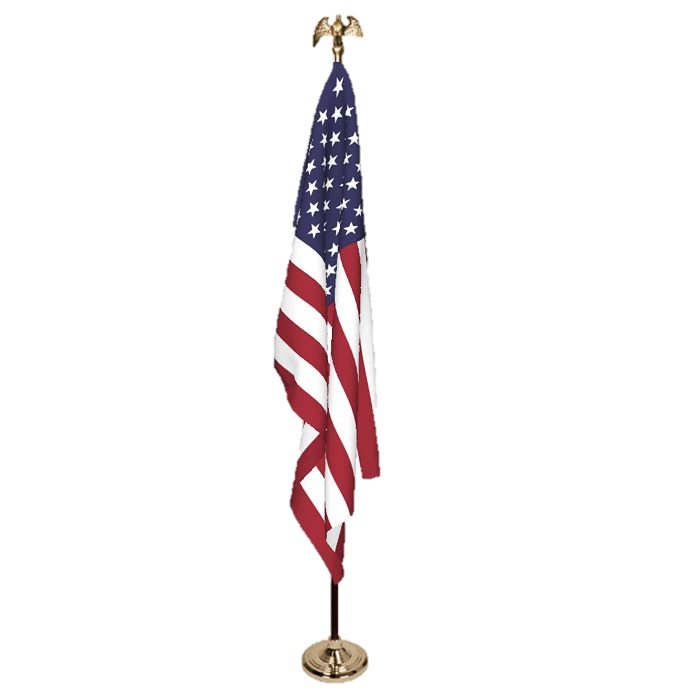 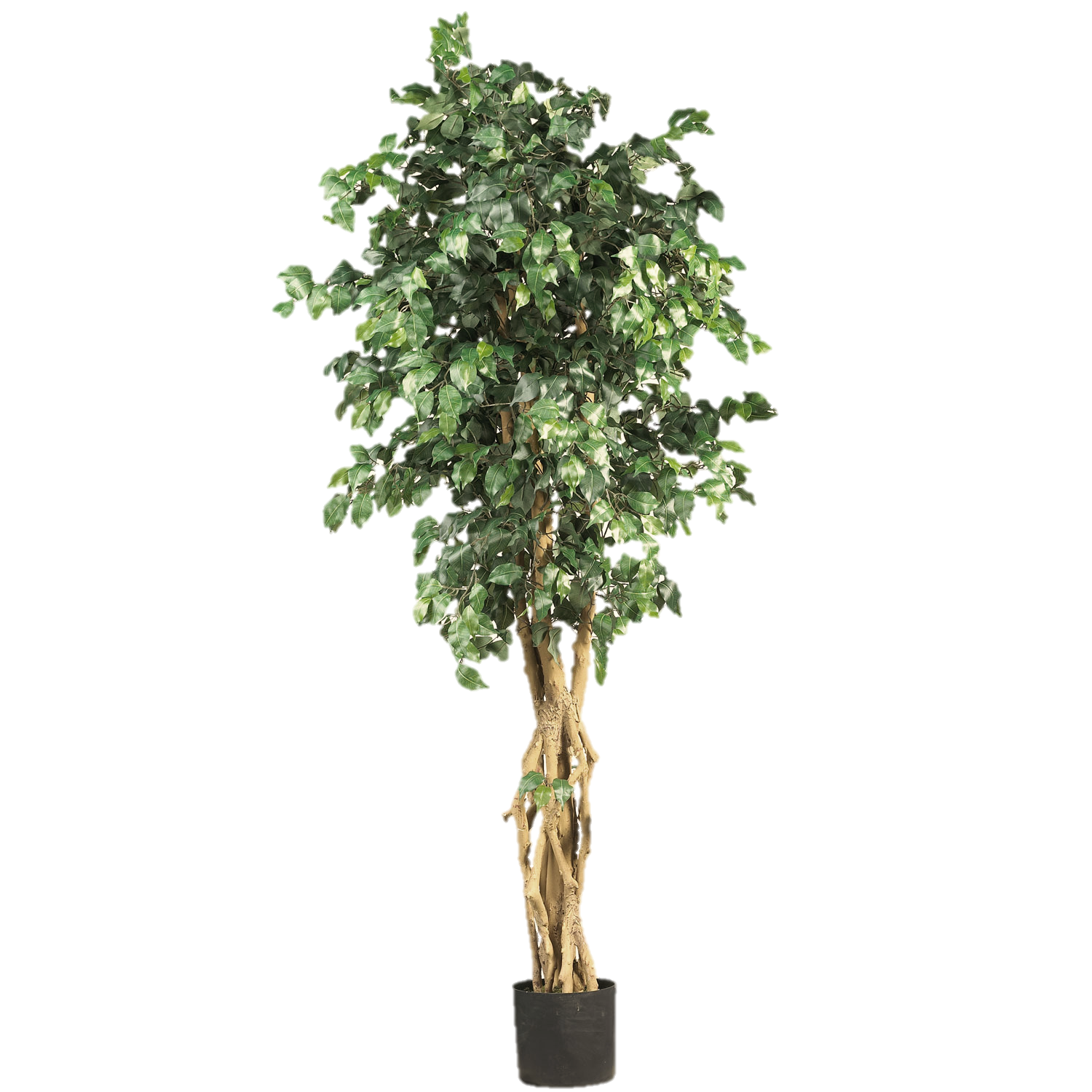 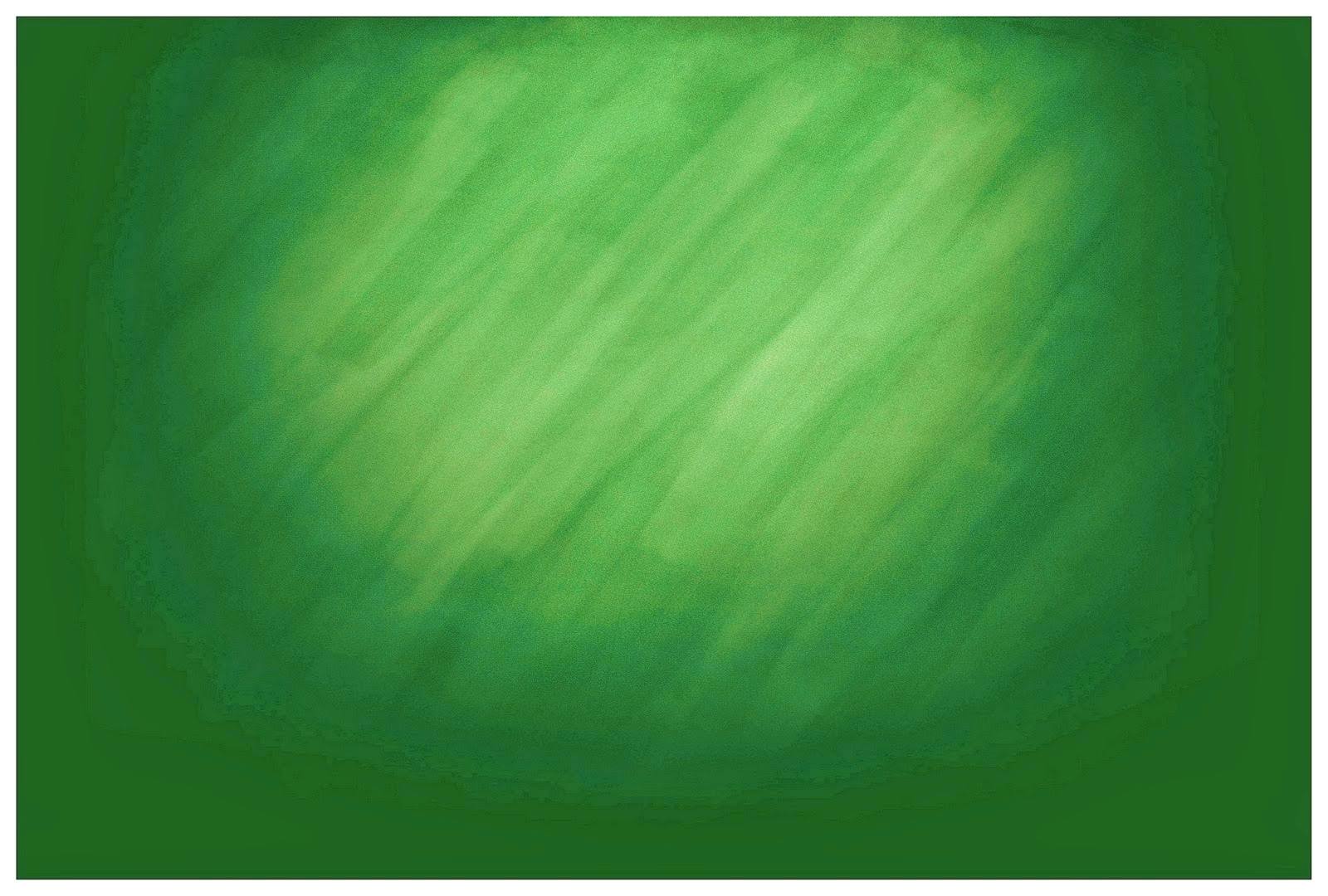 5th Grade
No Student Selected
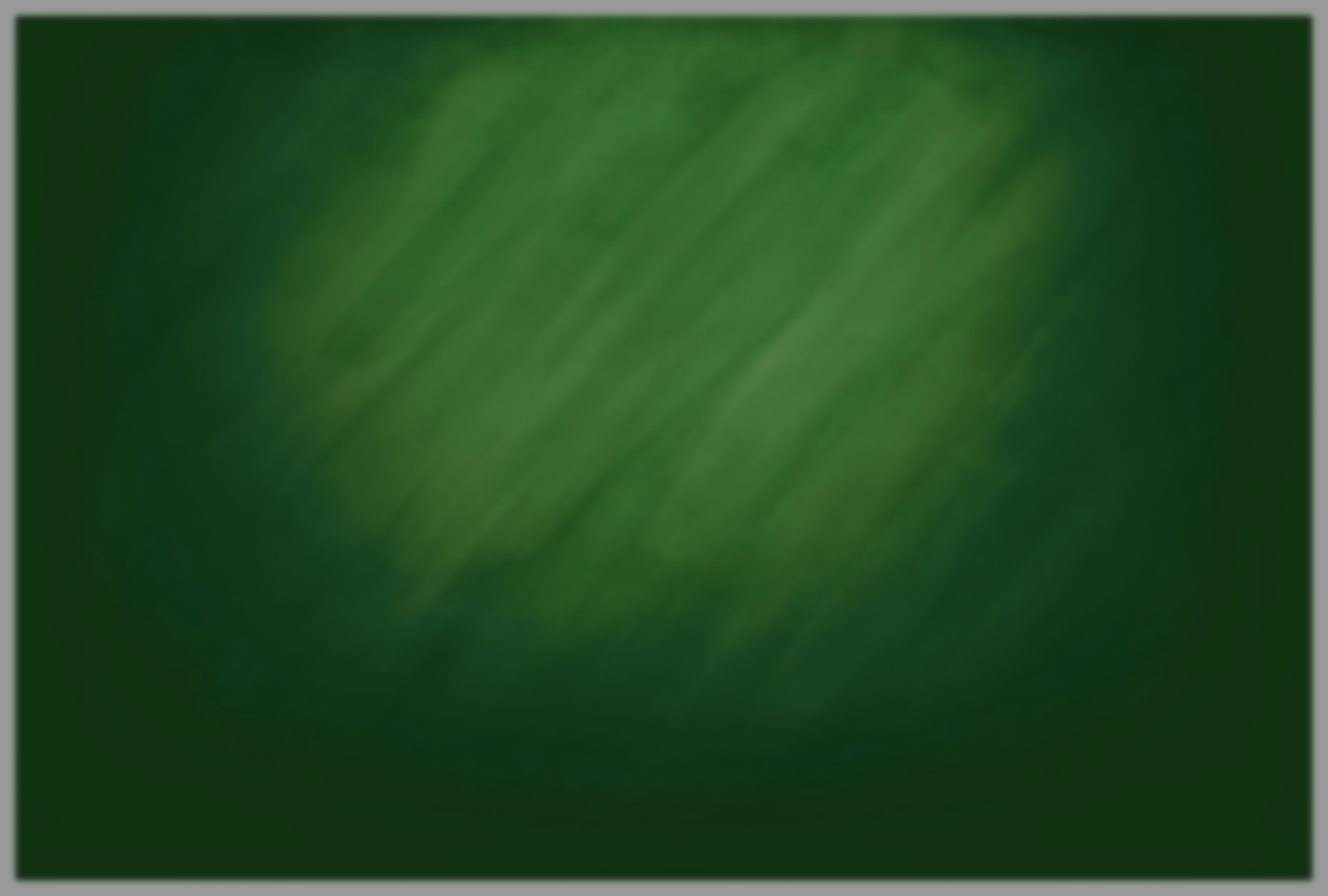 X
PEEK
Lock In
Enter Question here
Right
X
COPY
Answer C
Wrong
Wrong
X
SAVE
Answer A
Answer B
Answer C
Answer D
View Student Answer
Continue
Return To Board
View Correct Answer
Question10
SUBJECTS
B
5
ANSWER:
TYPE:
1: English
2: Geography
3: Grammar
4: History
5: Math
6: Sports
$
5,000
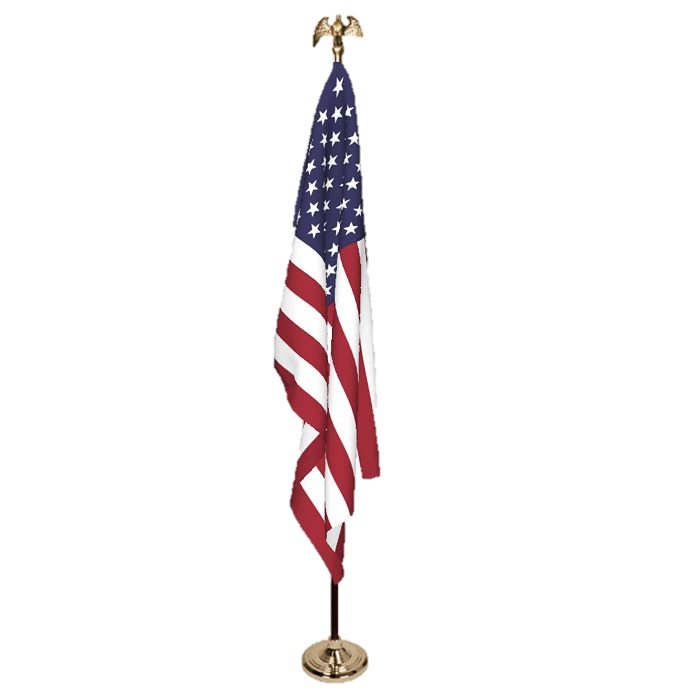 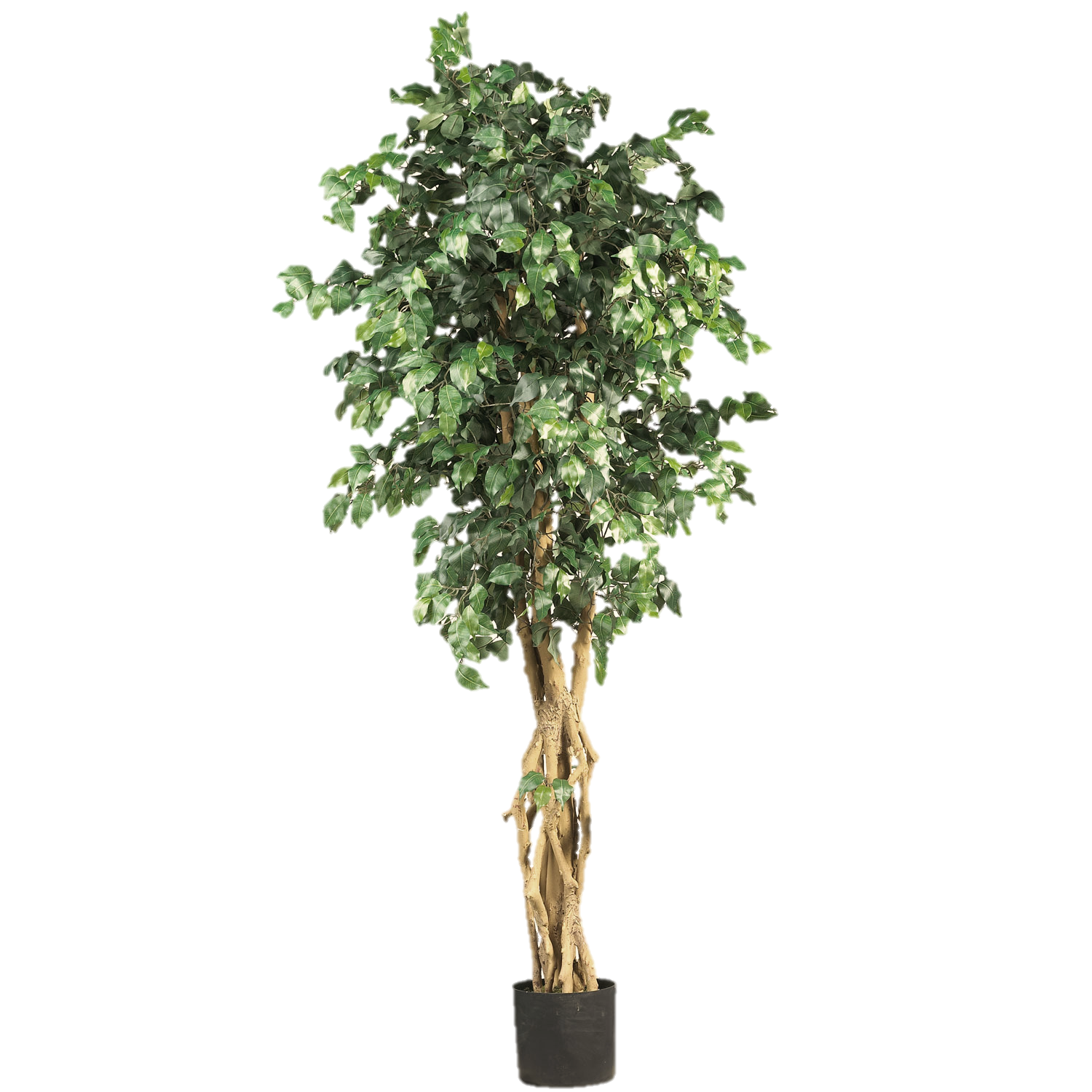 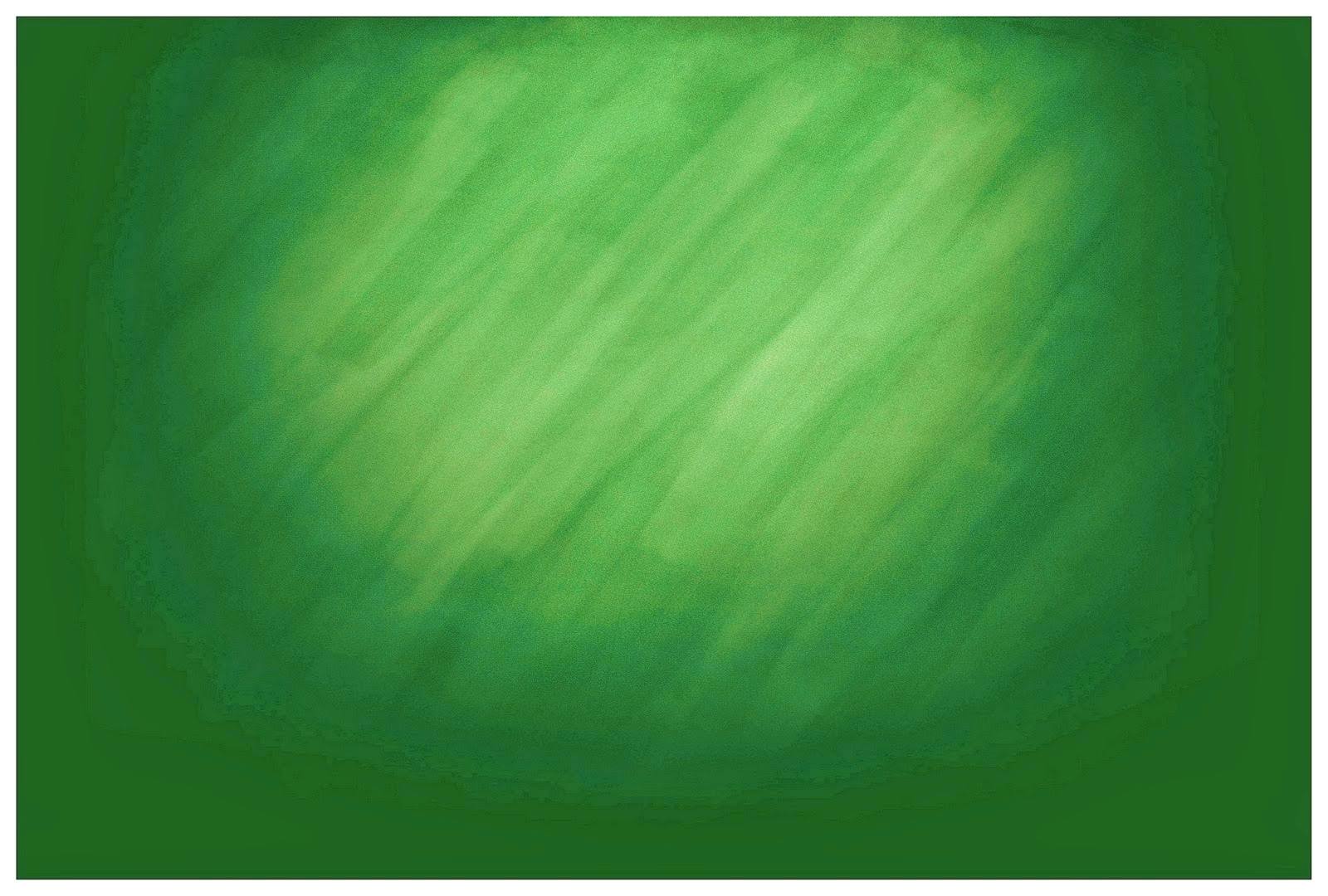 5th Grade
No Student Selected
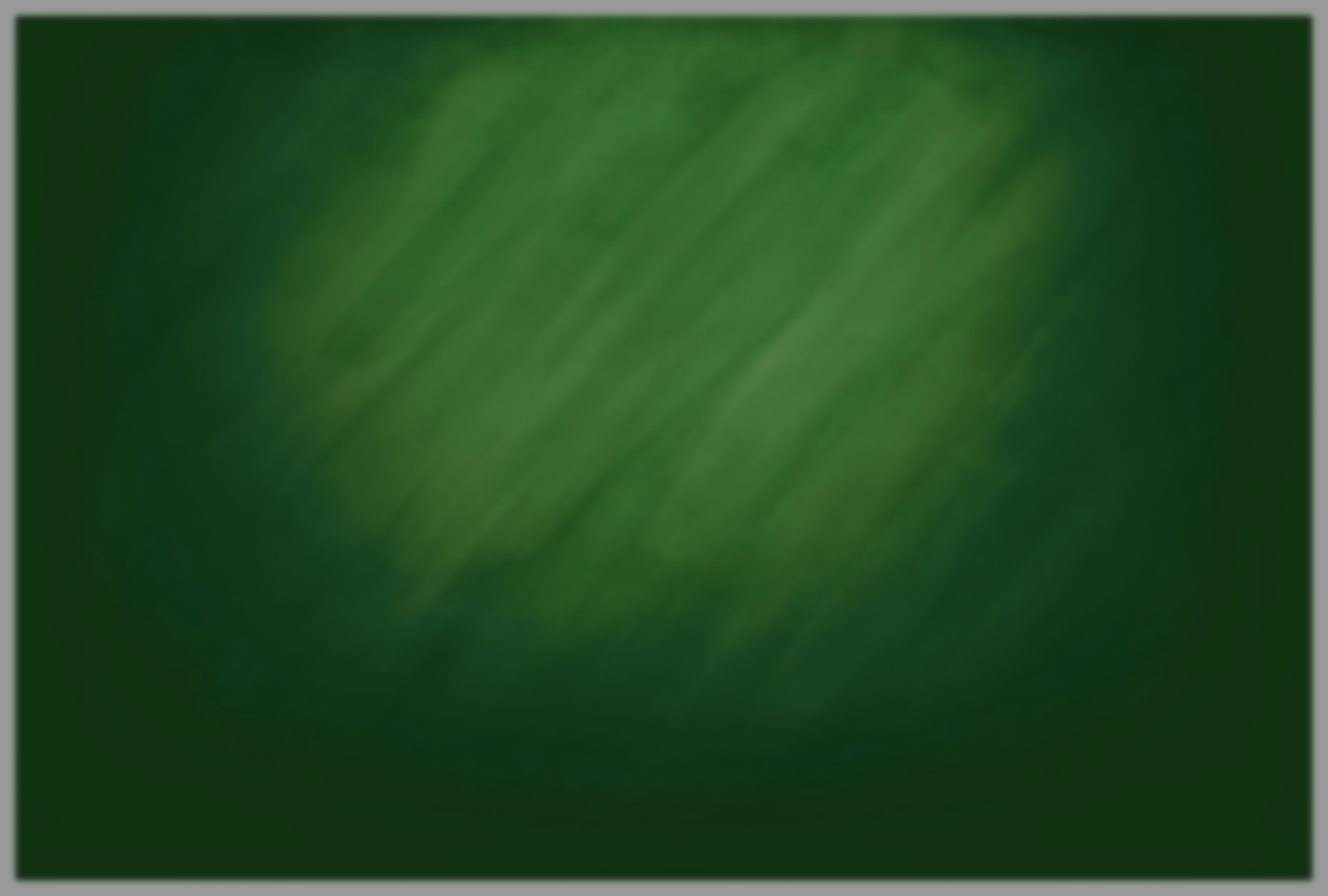 X
PEEK
Lock In
Enter Question here
Right
X
COPY
Answer C
Wrong
X
SAVE
Answer A
Answer B
Answer C
Answer D
View Student Answer
Continue
Return To Board
View Correct Answer
FinalTitle
$
$0
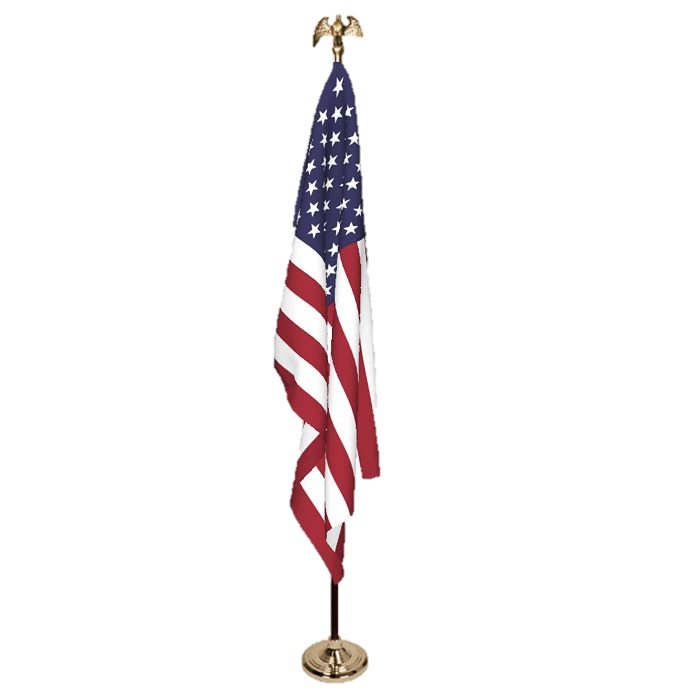 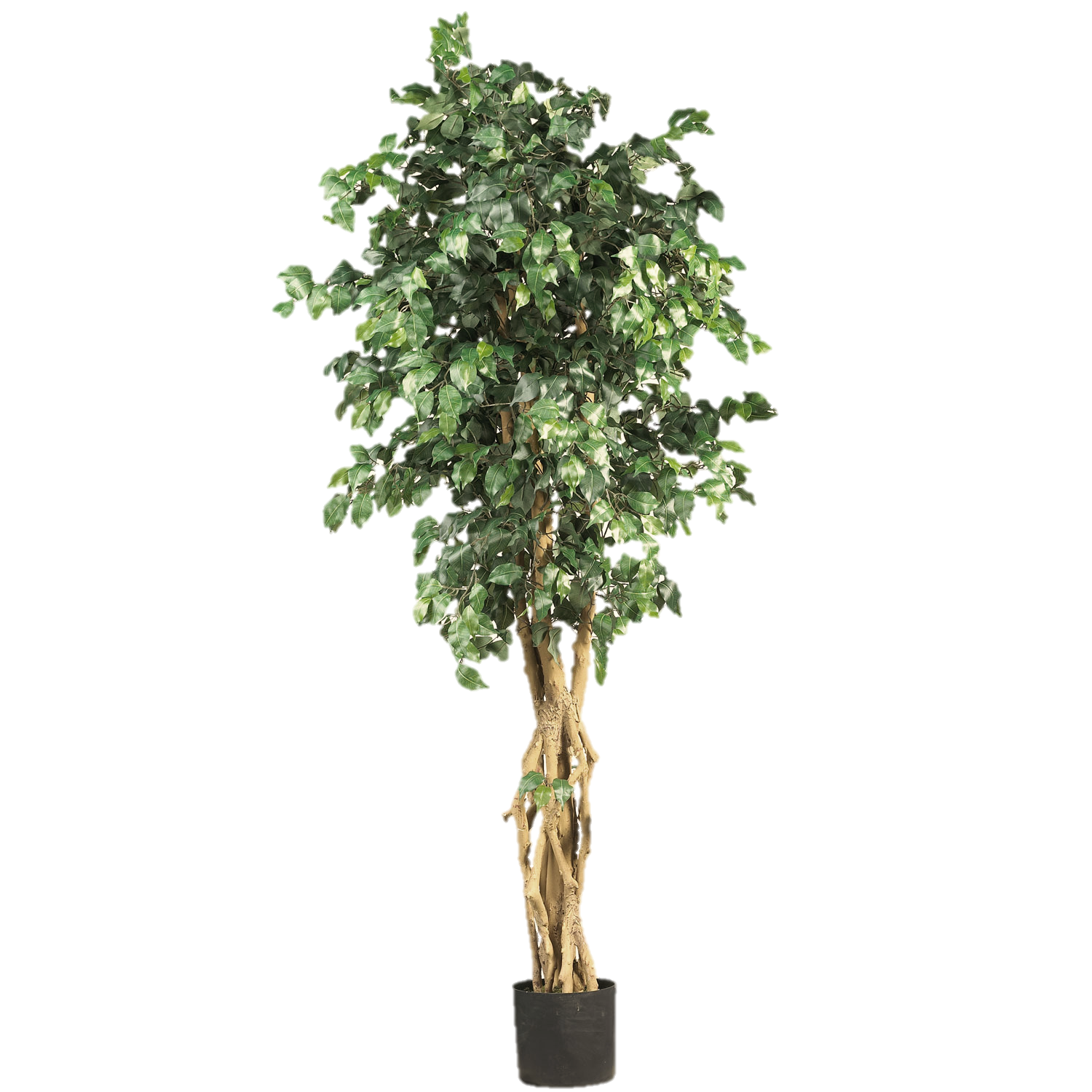 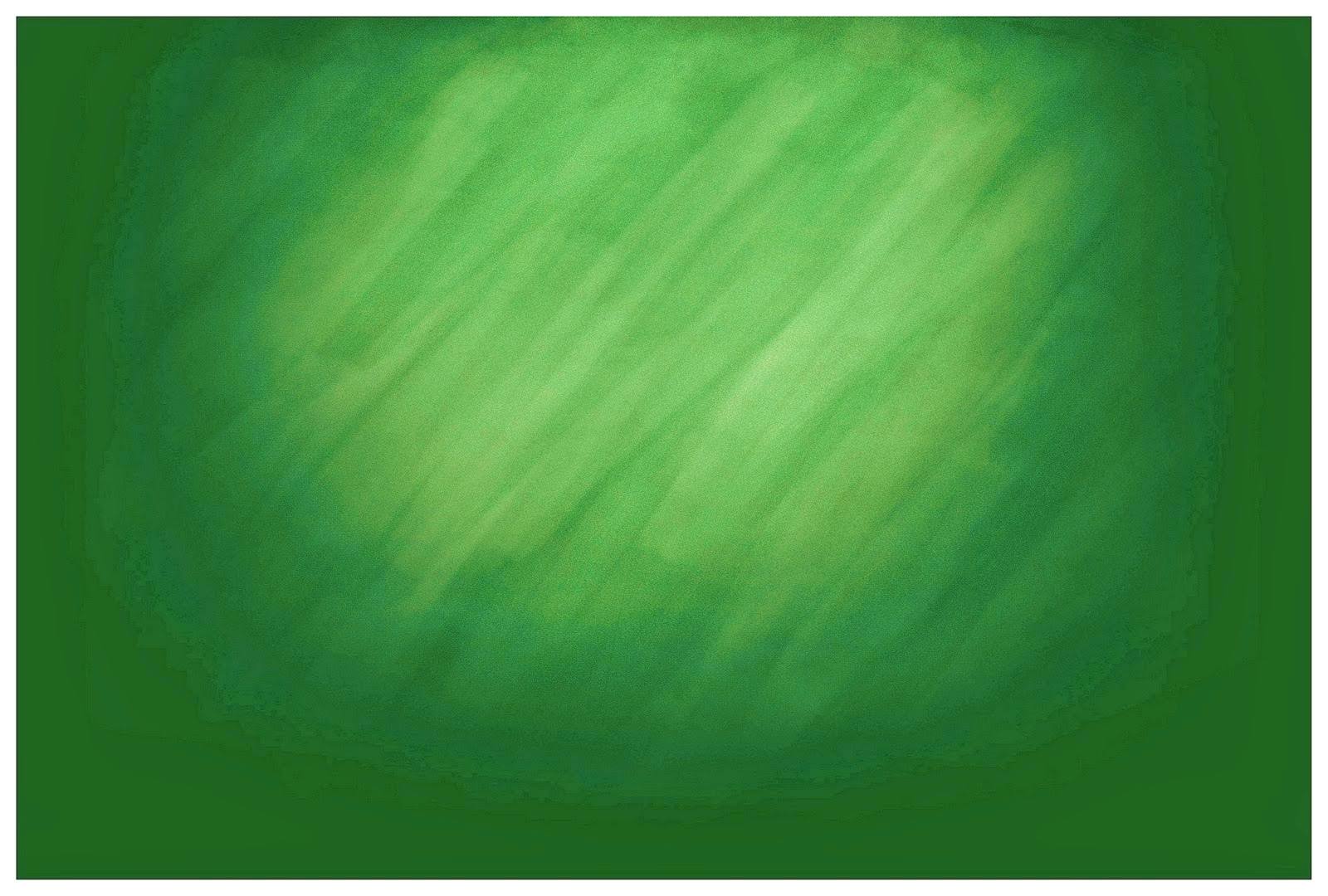 Playing for
$0
Lock In
5th Grade
Right
Wrong
Student B selected
DROP
OUT
Final
SUBJECTS
B
6
ANSWER:
TYPE:
1: English
2: Geography
3: Grammar
4: History
5: Math
6: Sports
$0
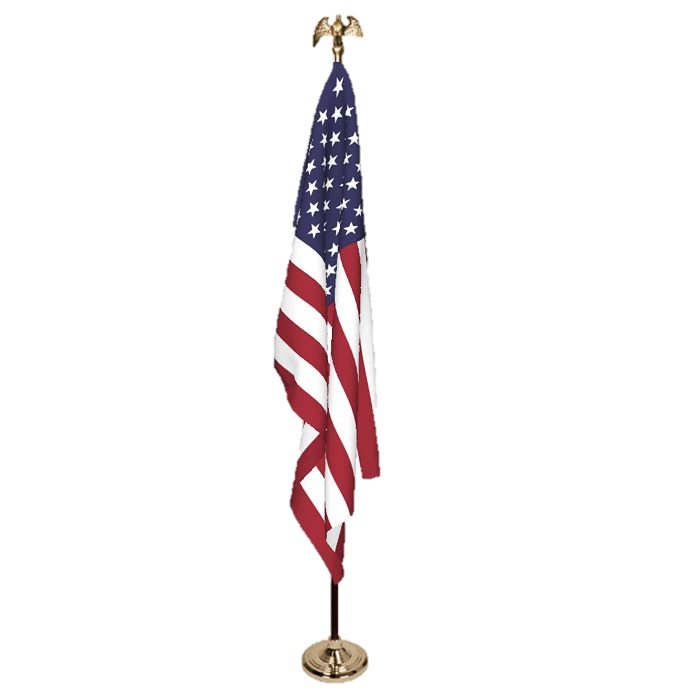 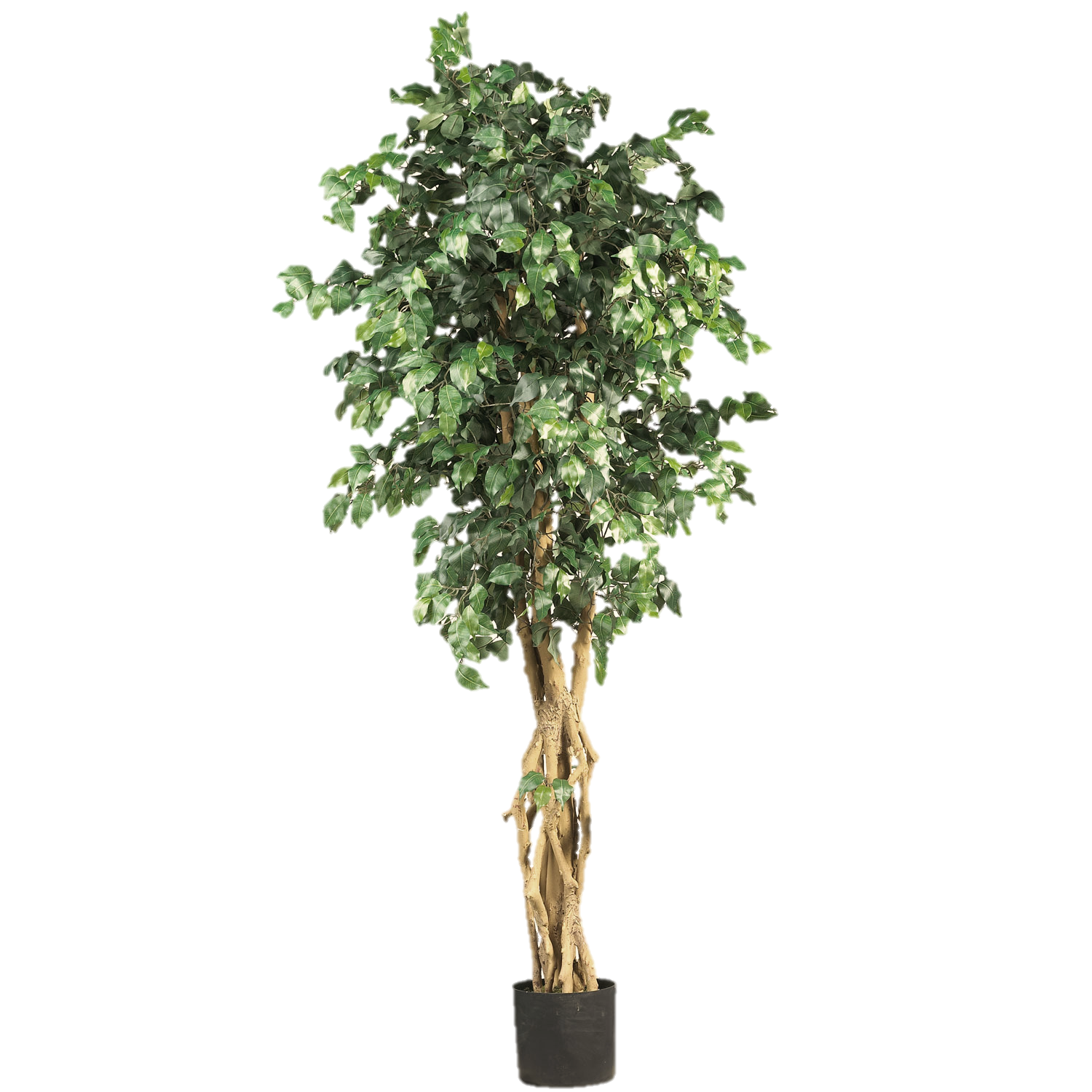 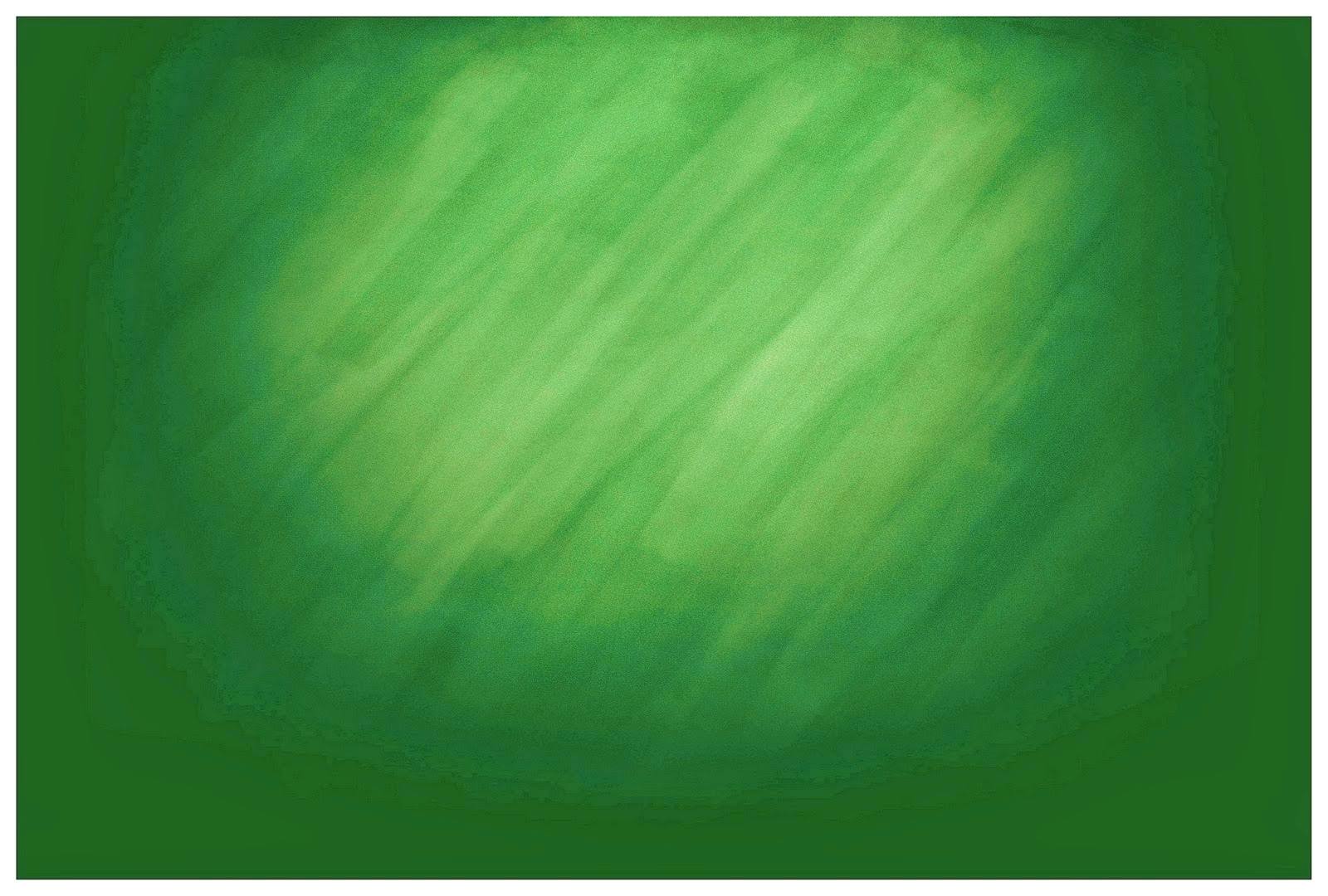 5th Grade
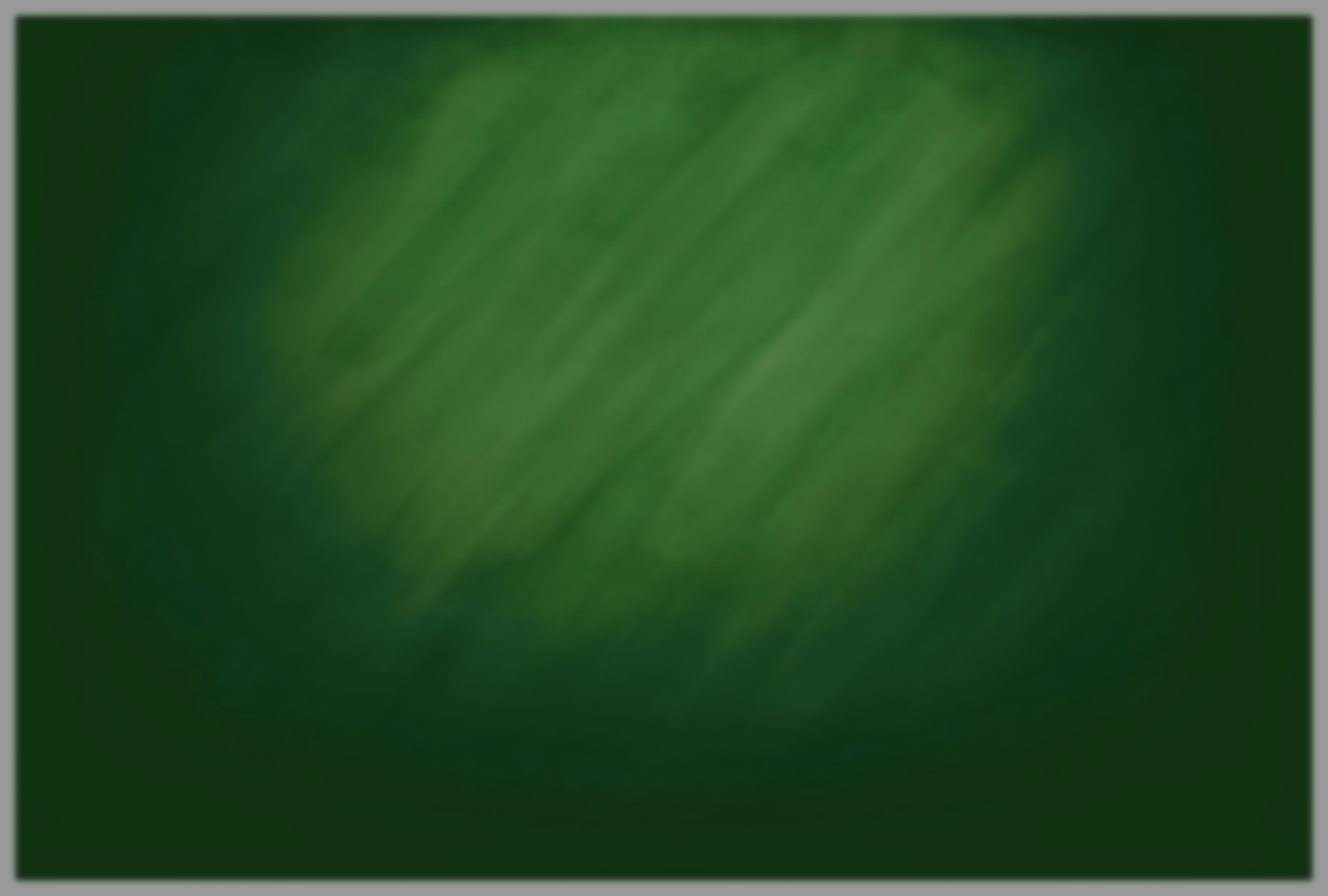 X
PEEK
Lock In
Enter Question here
Right
X
COPY
Answer B
Wrong
X
SAVE
Answer A
Answer B
Answer C
Answer D
End Game
View Correct Answer
EndTitle
$
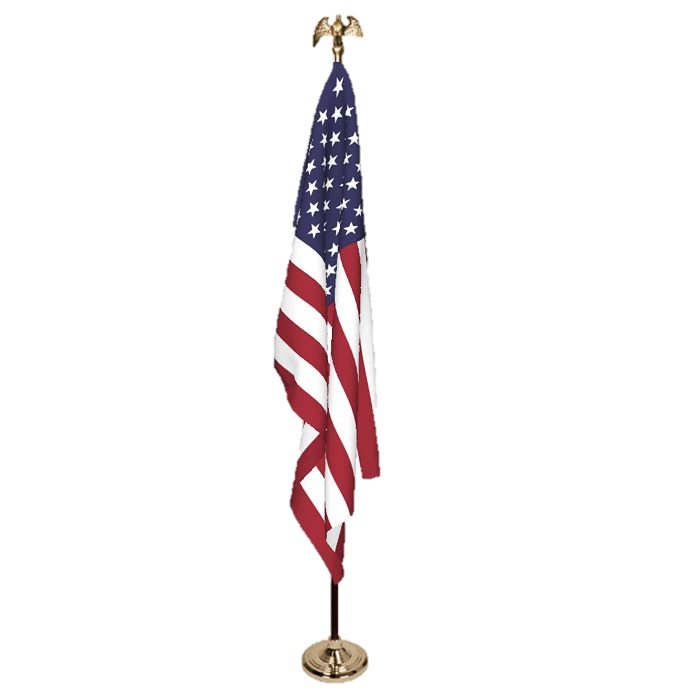 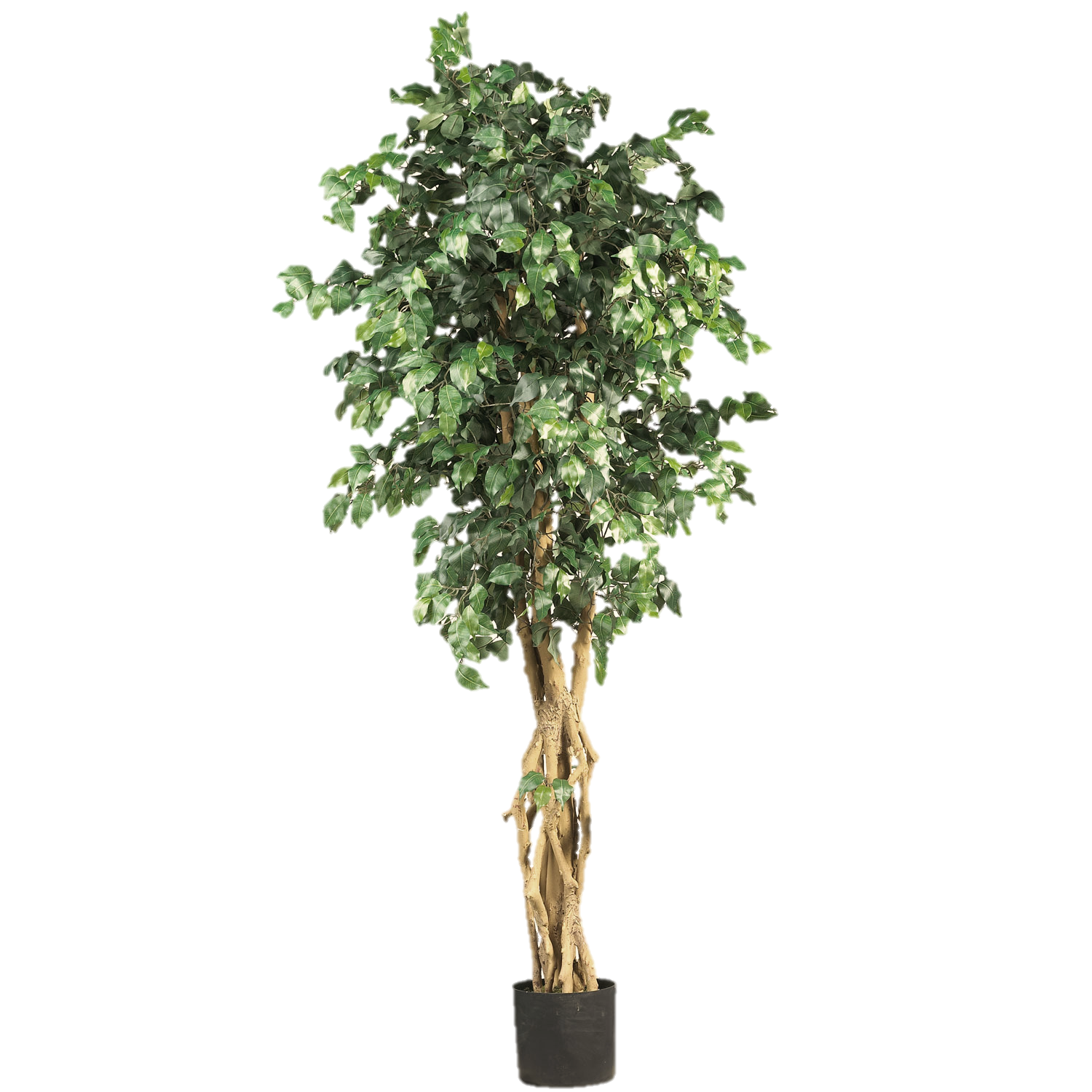 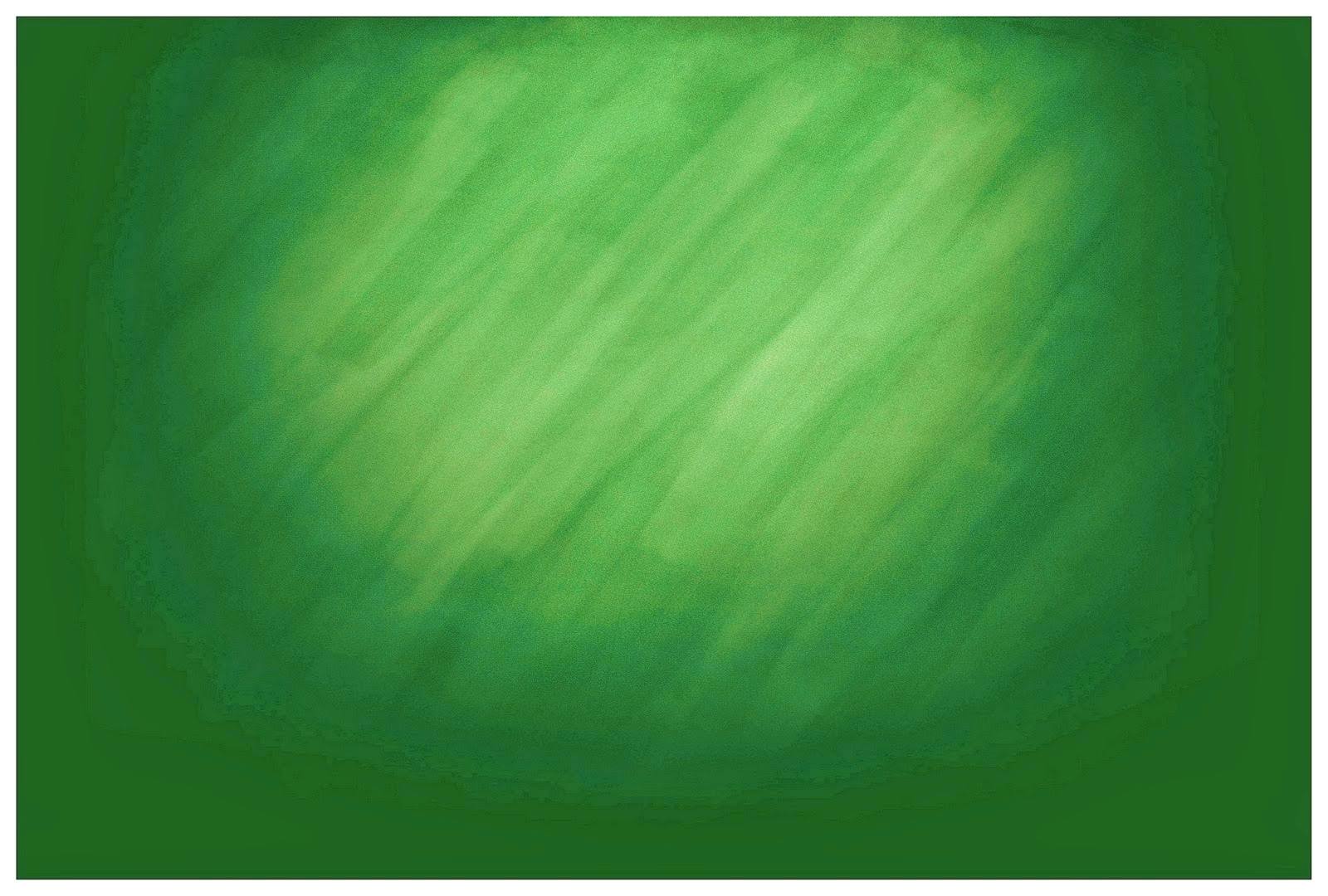 Your winnings
Lock In
$0
Right
Wrong
Student B selected
End Game
How To Play
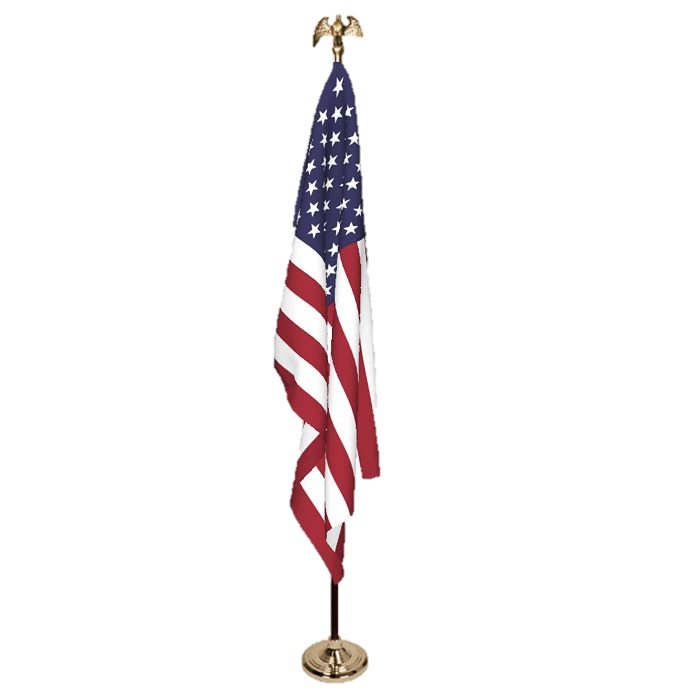 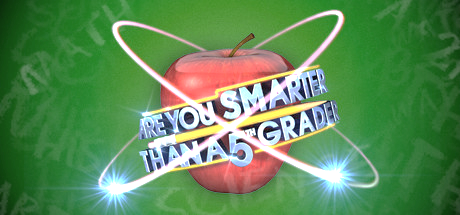 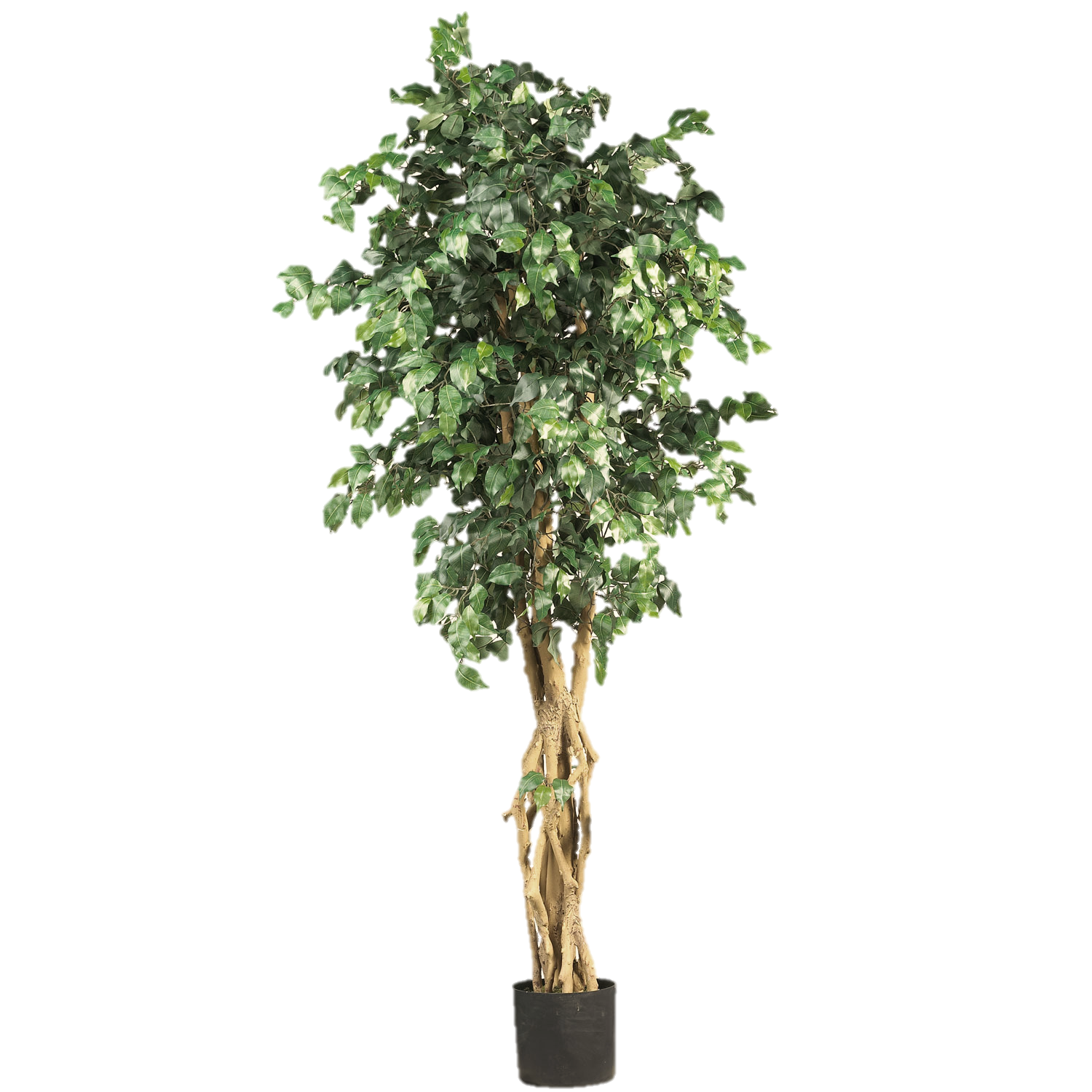 Objective
Player answers 10 multiple choice questions with the help of a virtual student standing by. At any time, if player answers incorrectly without the aid of the student, the player loses all accumulated winnings at that point and continues play, or can opt to drop out.

Winning
Player wins the amount of cash earned up until the point they either decide to drop out, or win.



Students
Player will choose a student to answer questions right alongside with the player. Each student has a strength and weakness category.
If you choose a question that the student is weak in, then the student has a more likely chance to get the question wrong. Likewise, if you pick a question that the student is strong in, they’re most likely to get it right.
When all 3 cheats have been used, player will no longer have a student playing beside them.
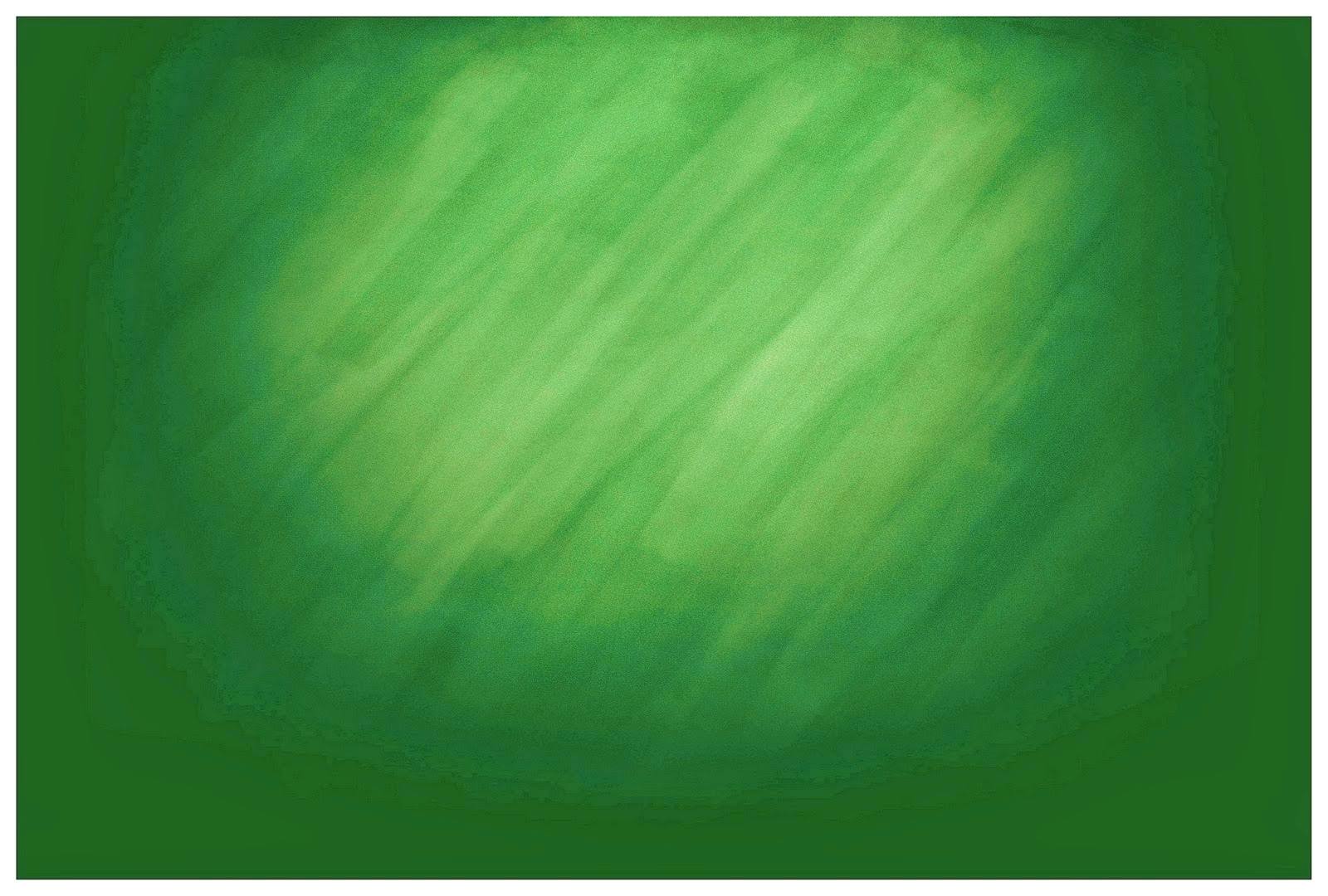 Credits:
Design & Layout, Programing – Mike from rusnakcreative.com
Sound effects, logo, and theme are property of FOX
Official site: http://www.fox.com/are-you-smarter-than-a-fifth-grader/are-you-smarter-than-a-5th-grader-quiz
Quick Stats:
1 host
1 PPT operator
1 Player or team



5 virtual students
10 questions
1 final question
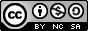 This work is licensed under a Creative Commons Attribution-NonCommercial-ShareAlike 4.0 International License.
Back
How To Edit
Customize
How To Edit
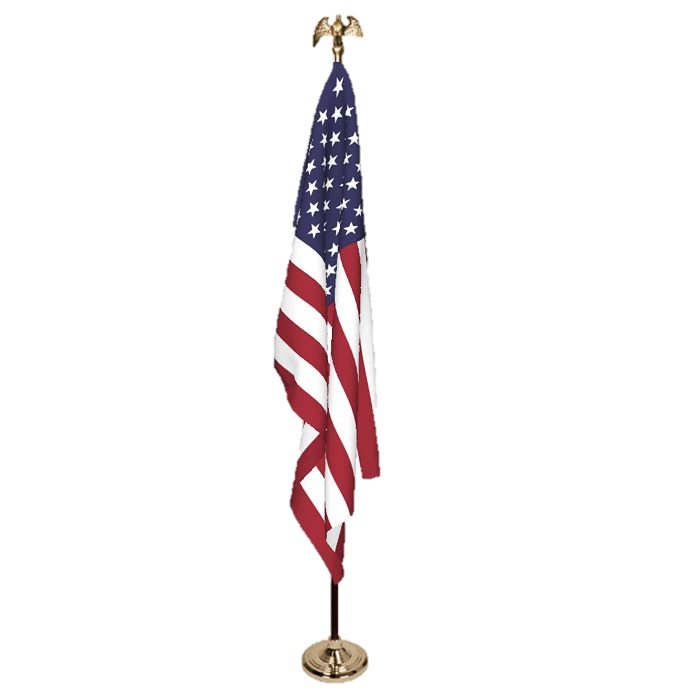 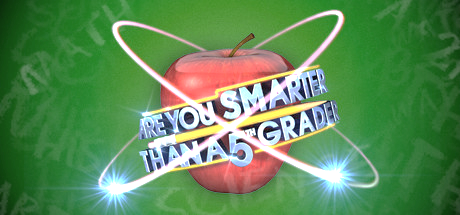 Question Type:
Type the number of the question subject to categorize the question. Used for Student cheats and also labels the question buttons.
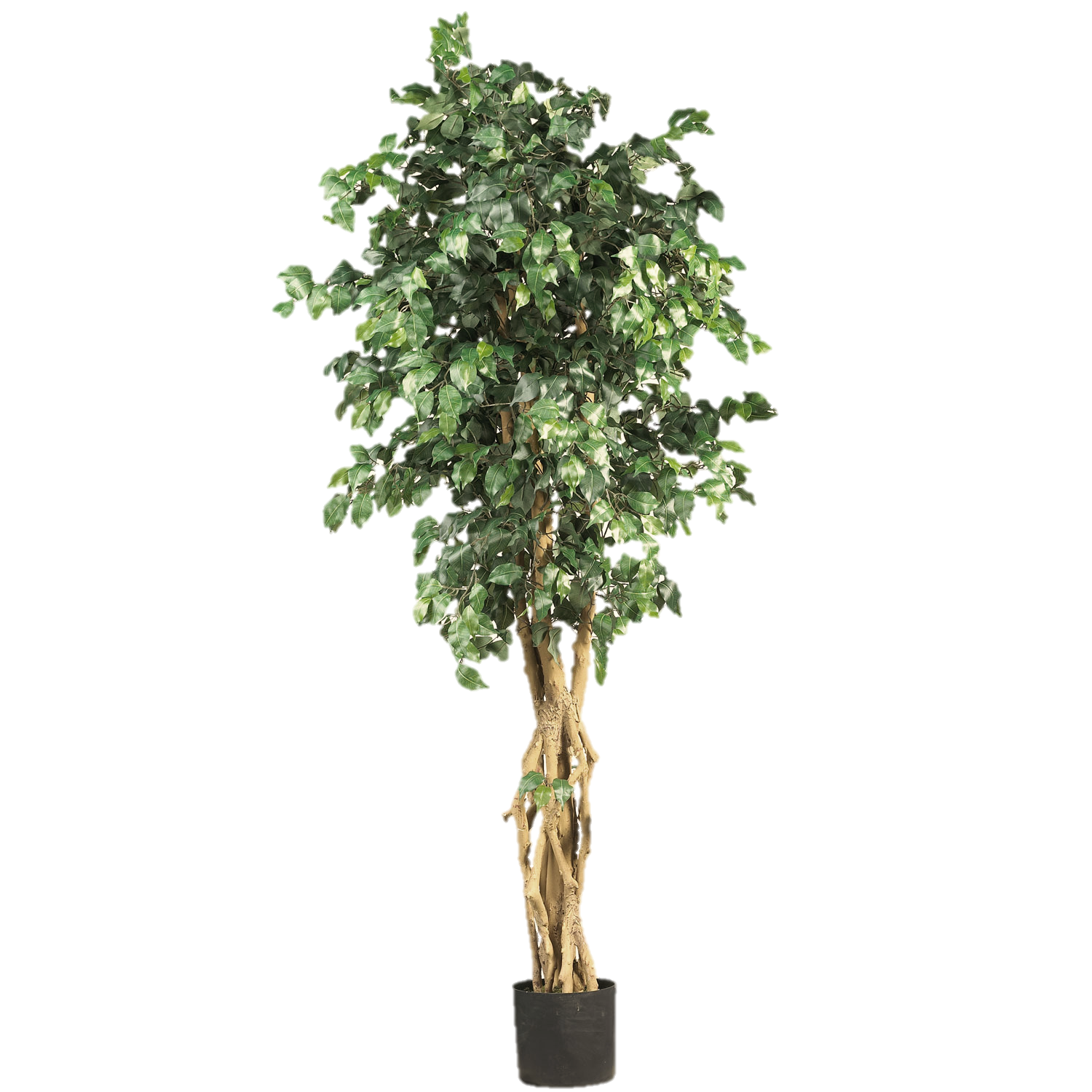 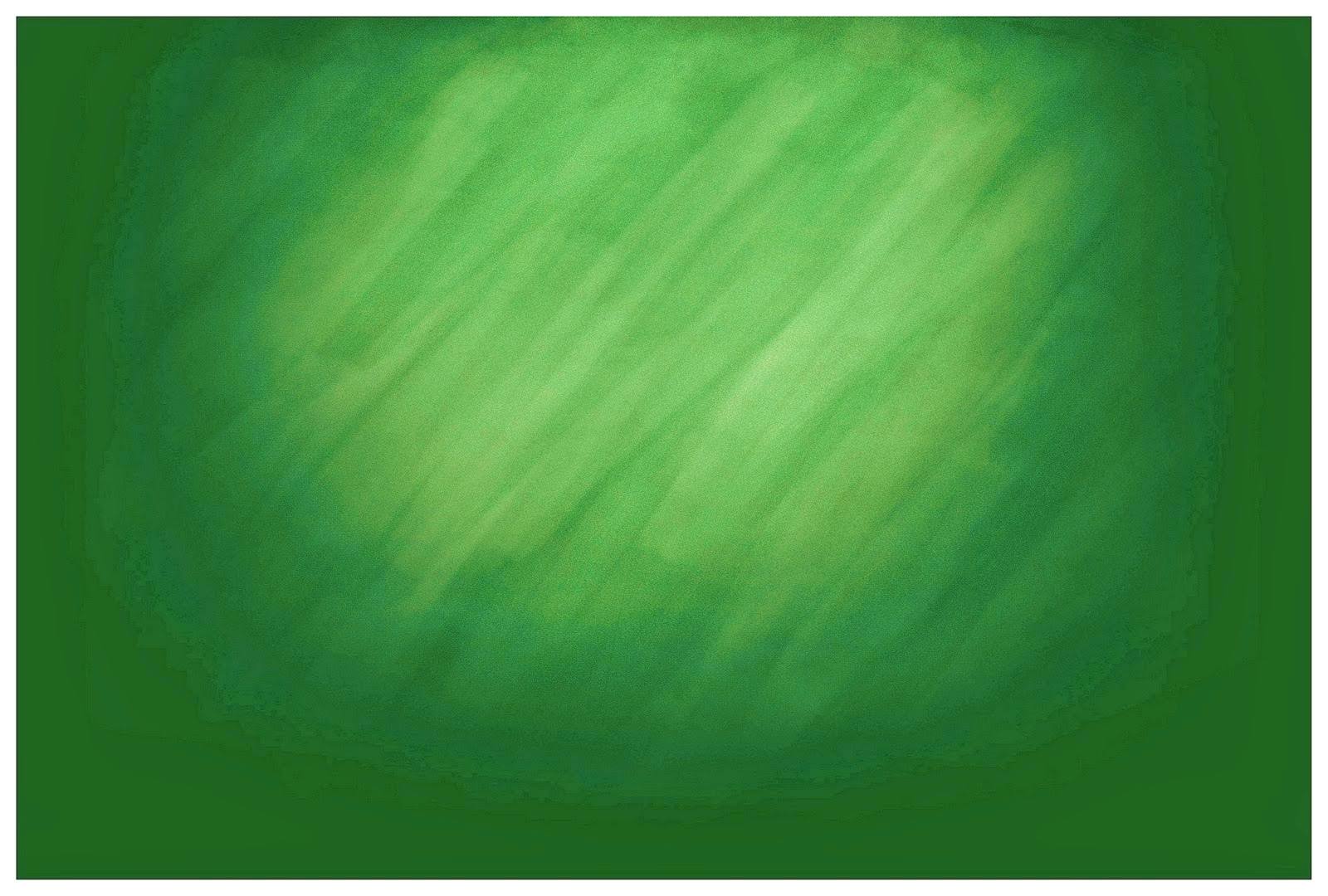 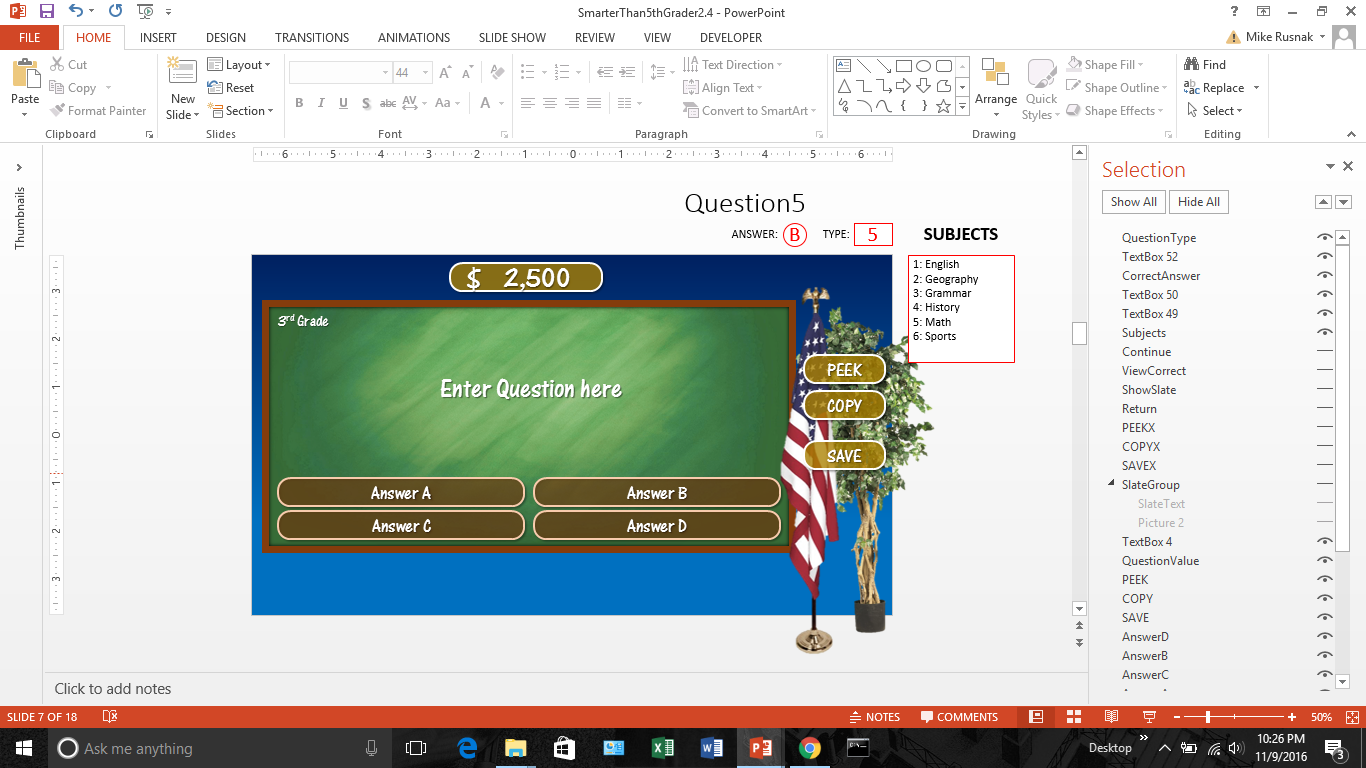 Correct Answer:
Type the letter that has the correct answer for this question.
Question Text:
Replace this text with your question.
Answers Text:
Replace this text with each of your answers.
Back
How To Play
Customize
Customize
Customize Virtual Student Names
Customize Subjects
Edit subjects outside slideshow mode, run slideshow mode and exit to apply changes.
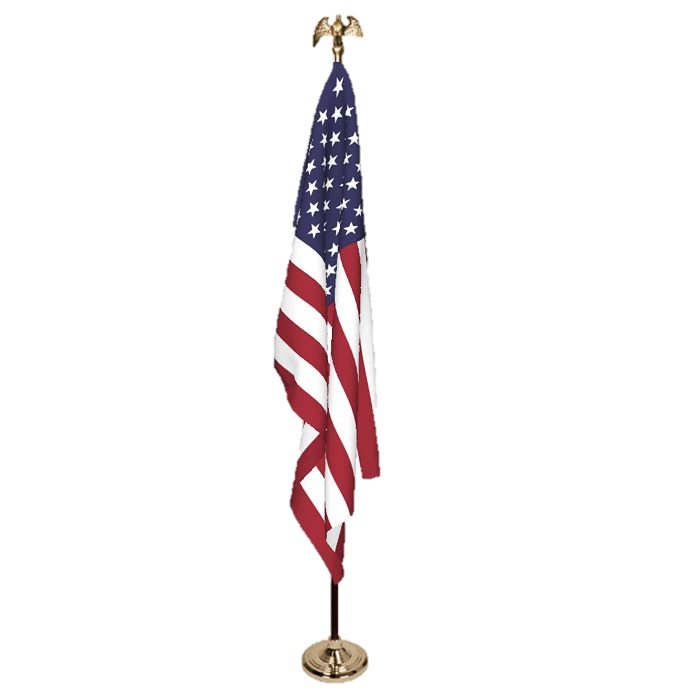 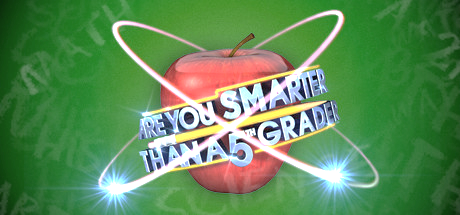 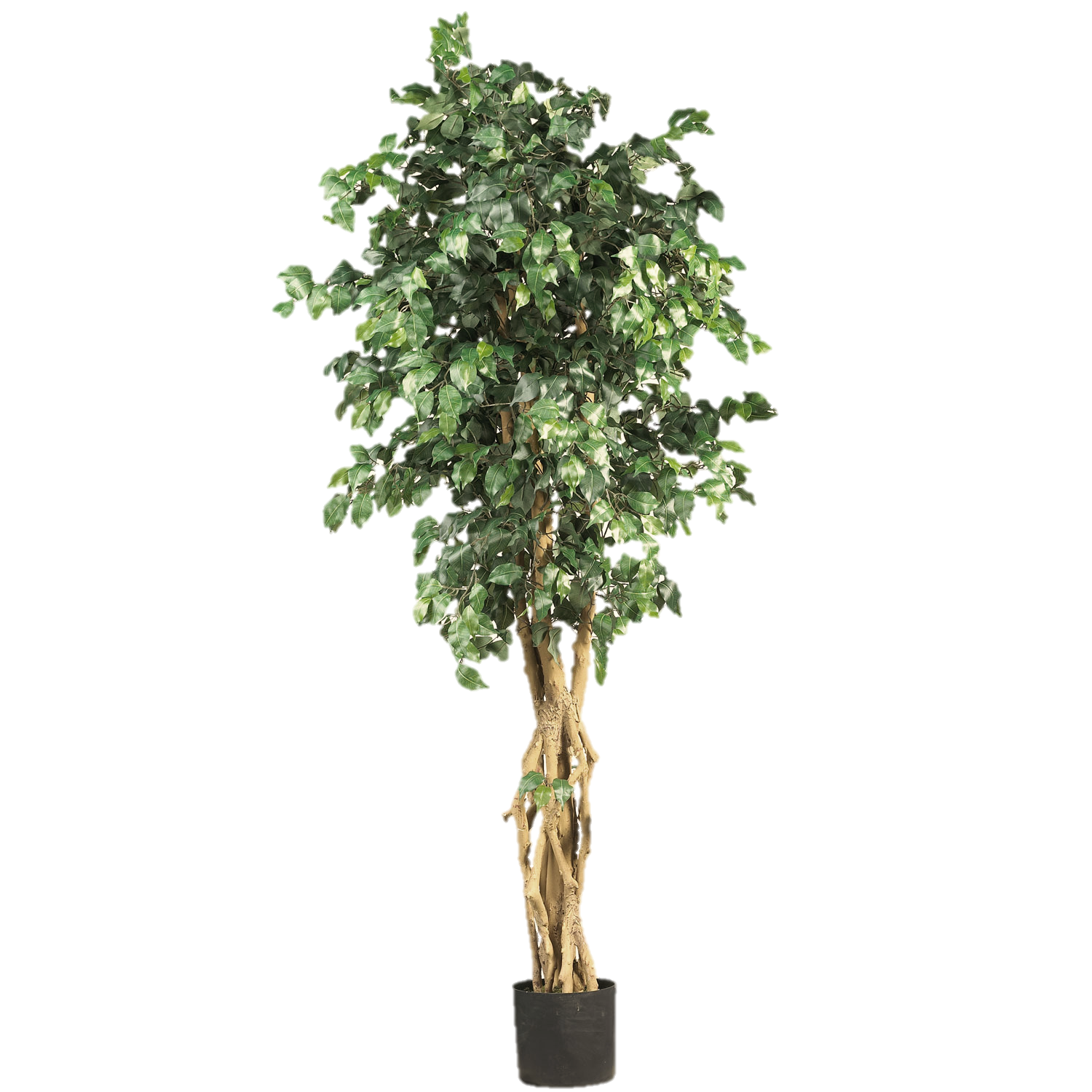 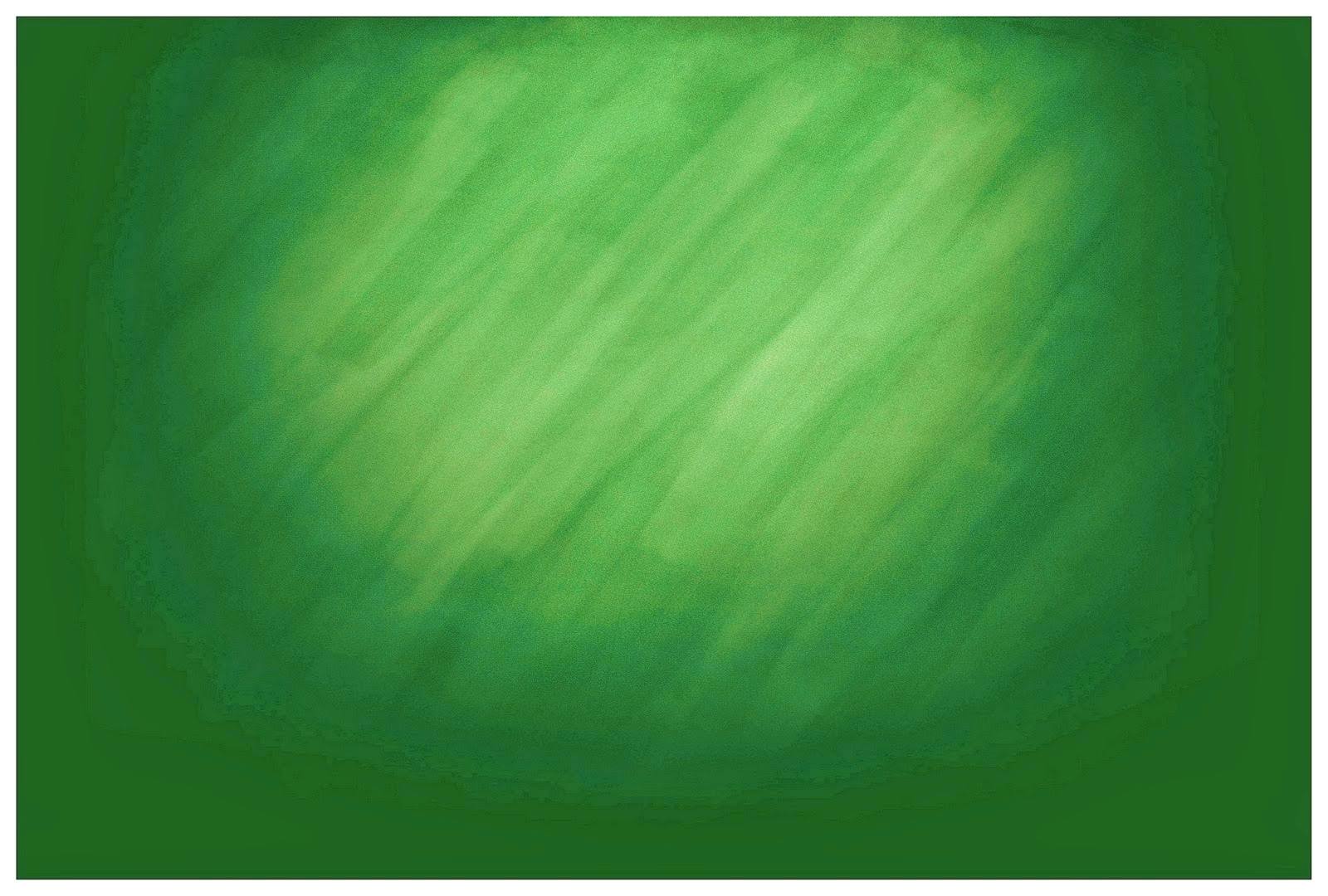 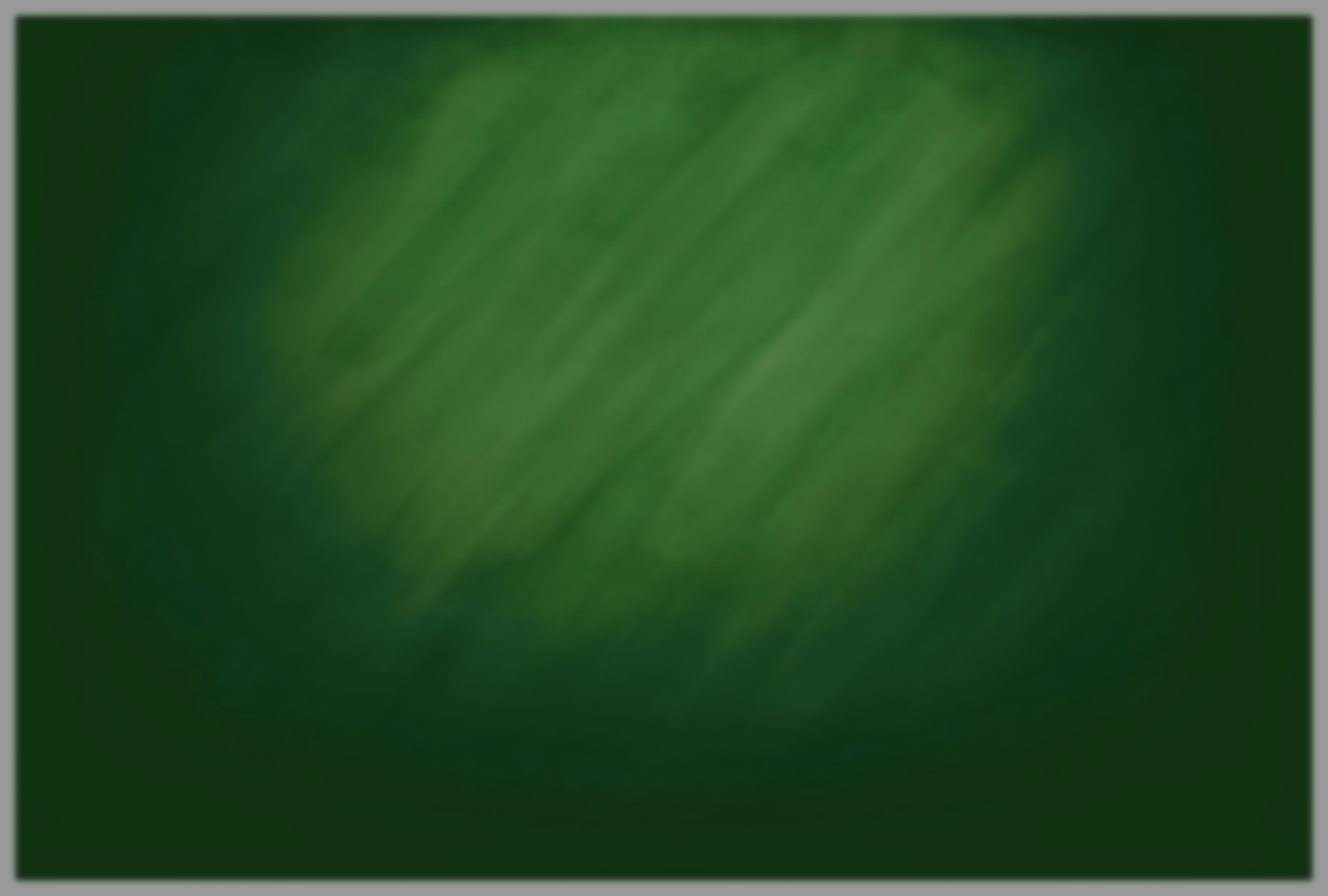 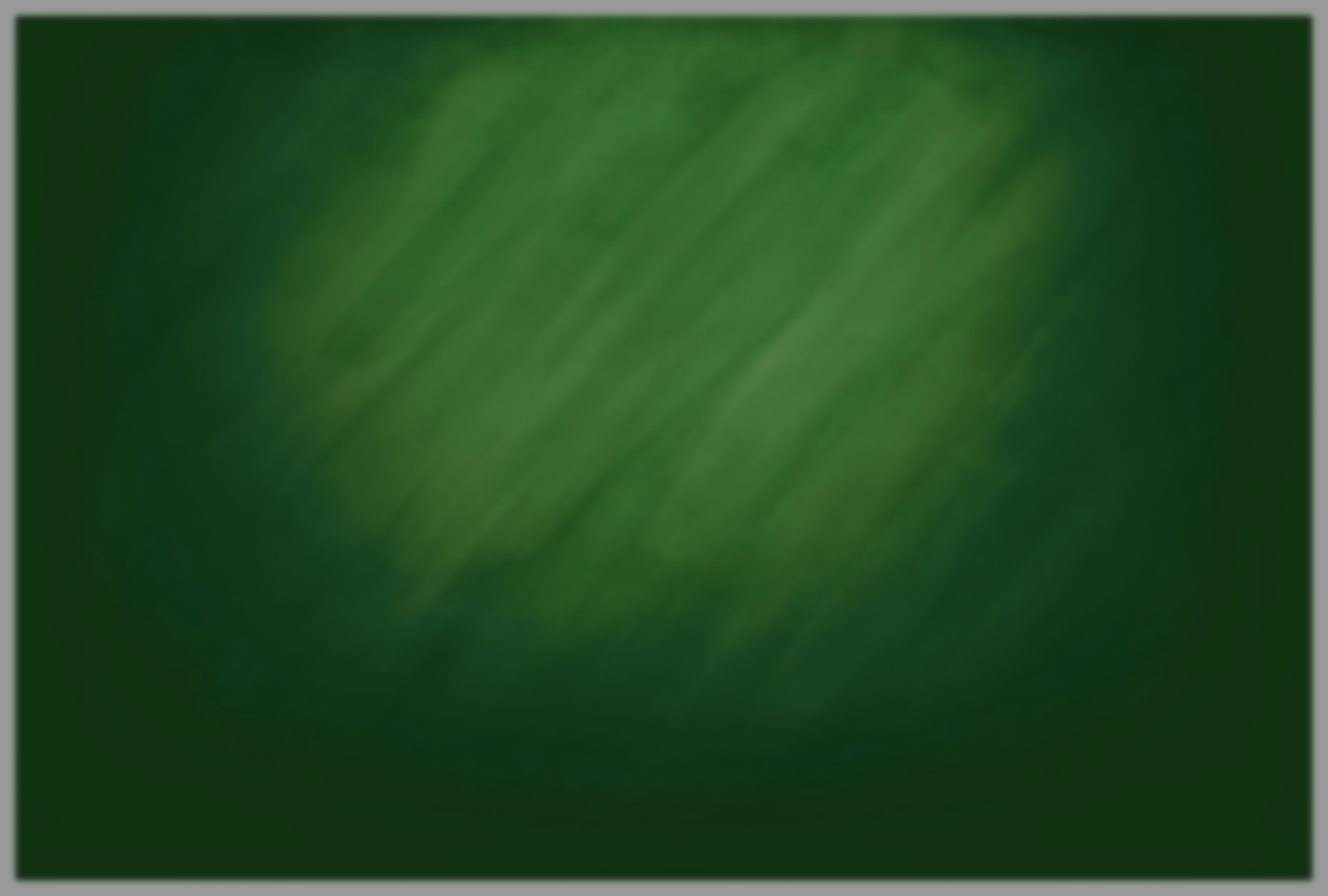 English, Geography, Grammar, History, Math, Sports
Reset to Default
Back
Laura
Kyle
Jacob
Alana
Spencer
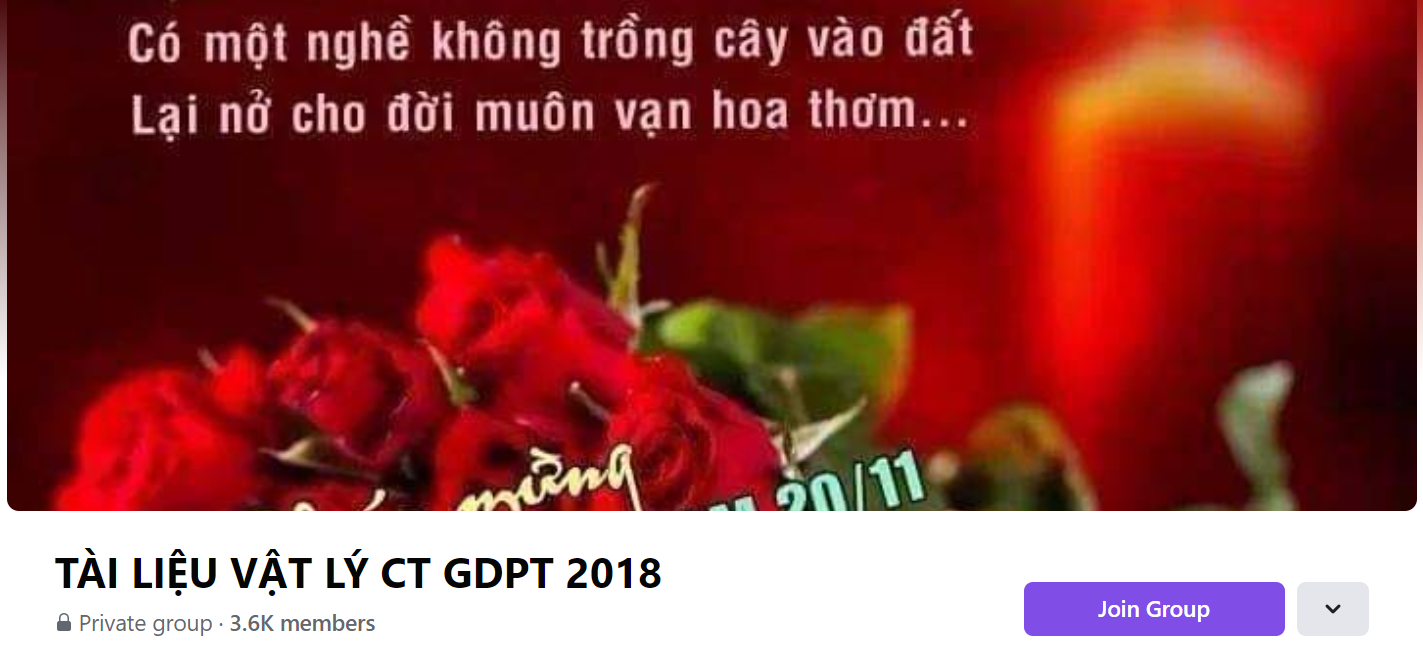 SƯU TẦM: ĐOÀN VĂN DOANH, NAM TRỰC, NAM ĐỊNH
LINK NHÓM DÀNH CHO GV BỘ MÔN VẬT LÝ TRAO ĐỔI TÀI LIỆU VÀ CHUYÊN MÔN CT 2018
https://www.facebook.com/groups/299257004355186